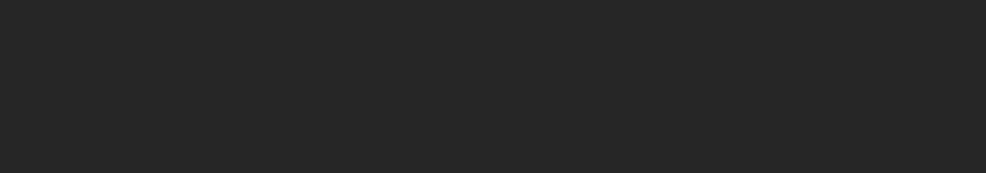 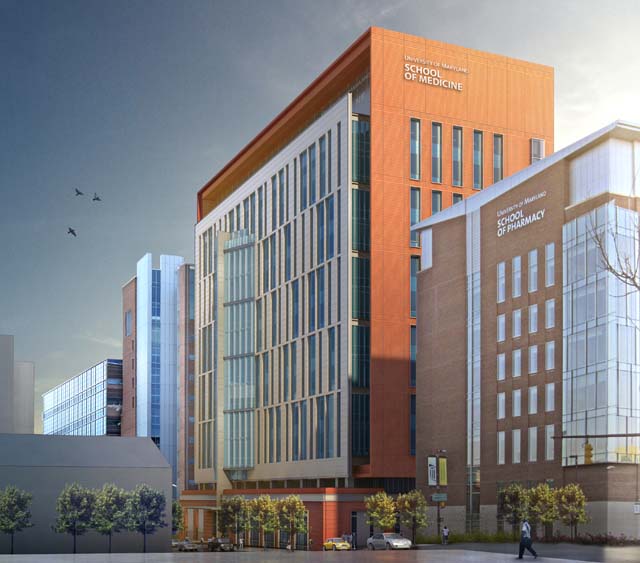 UNIVERSITY OF MARYLAND – BALTIMOREHEALTH SCIENCES FACILITY III
SCHEMATIC DESIGN
KENNETH M. MOORELIGHTING / ELECTRICALTHESIS ADVISOR │ SHAWN GOOD
1
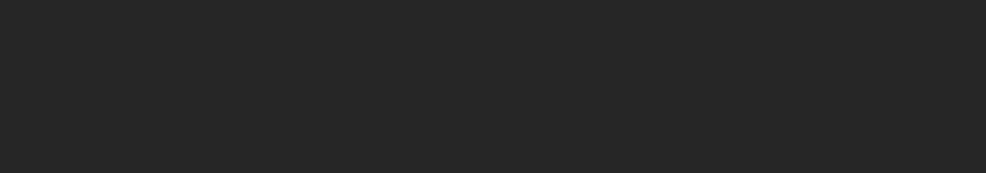 HEALTH SCIENCE FACILITY III
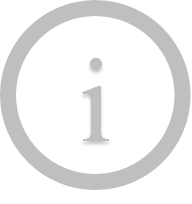 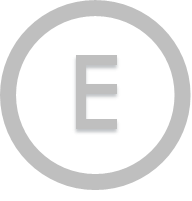 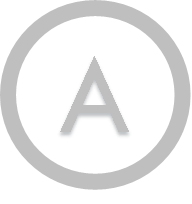 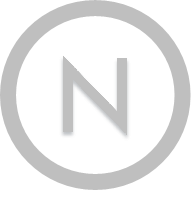 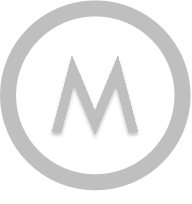 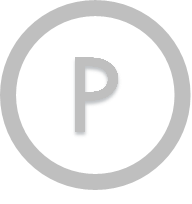 HOUSES RESEARCH GROUPS FOR SCHOOLS OF MEDICINE, PHARMACY, AND DENTISTRY

SHARE NANOMEDICINE CENTER

DRY LAB, WET LAB, ATRIUM CONNECTION 

ARCHITECT: HELLMUTH, OBATA, KASSABAUM (HOK)

CONSTRUCTION MANAGER: BARTON MALOW COMPANY
PROJECT
BACKGROUND
2
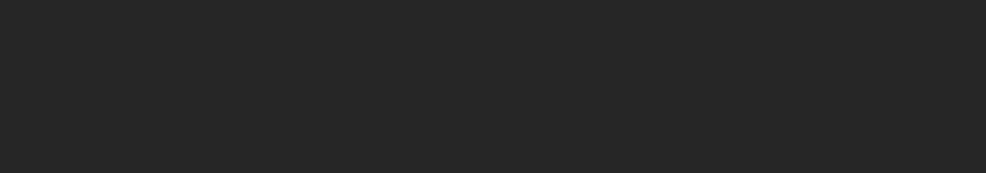 666 W. BALTIMORE ST.
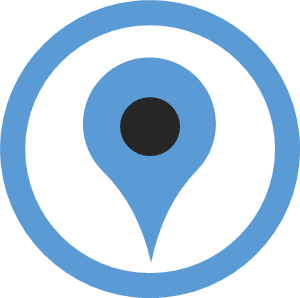 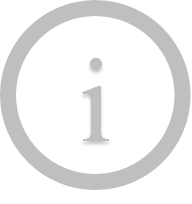 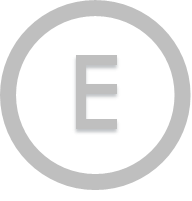 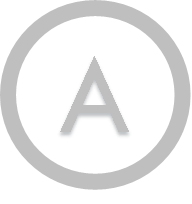 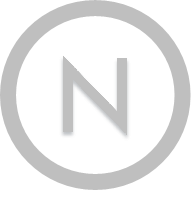 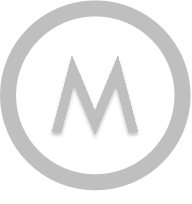 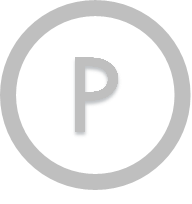 CITY OF BALTIMORE

SEVERAL BLOCKS FROM INNER HARBOR

CENTRAL LOCATION IN UNIVERSITY CAMPUS
N
PROJECT
LOCATION
3
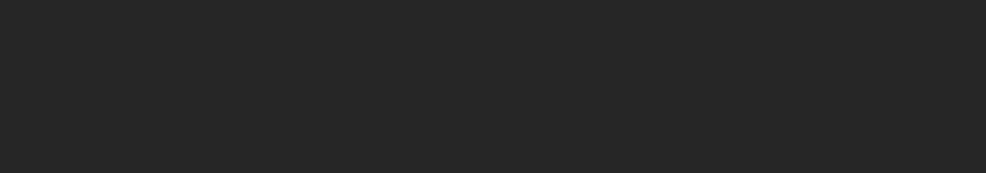 666 W. BALTIMORE ST.
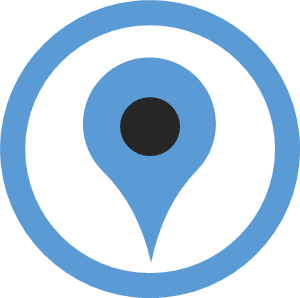 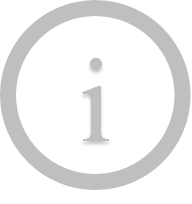 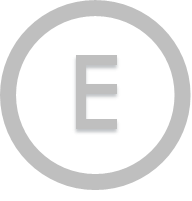 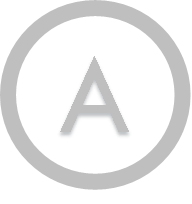 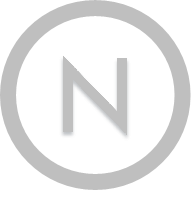 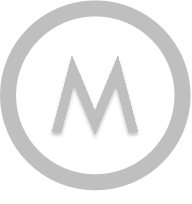 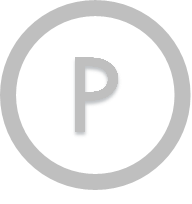 N
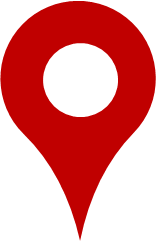 PROJECT
LOCATION
4
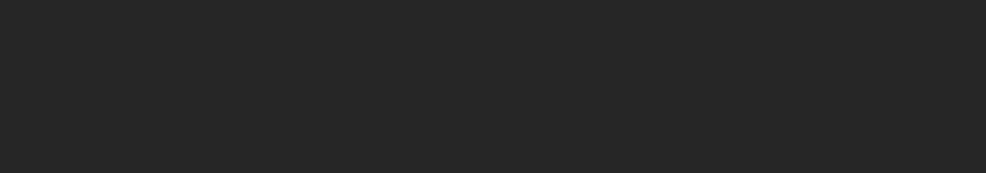 666 W. BALTIMORE ST.
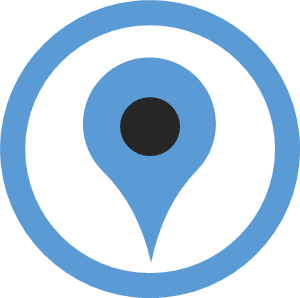 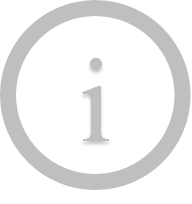 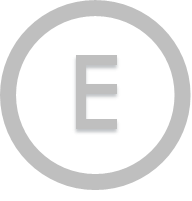 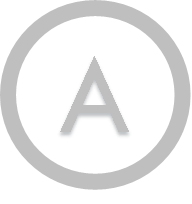 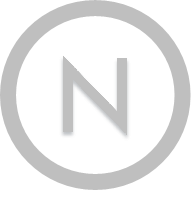 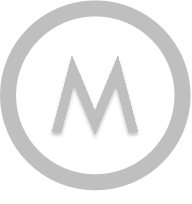 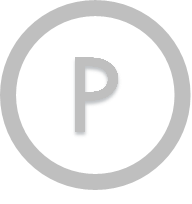 SCHOOL OF DENTISTRY
N
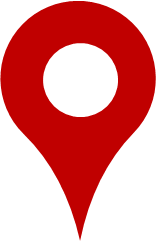 PROJECT
LOCATION
5
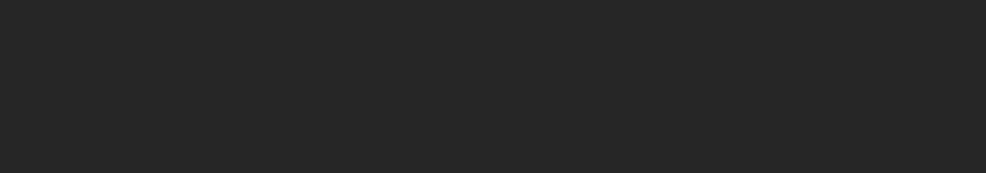 666 W. BALTIMORE ST.
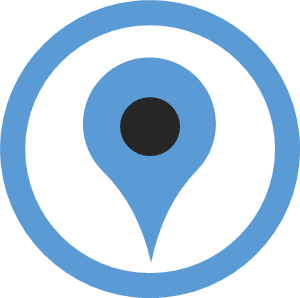 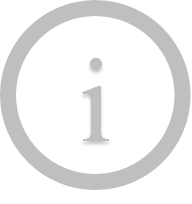 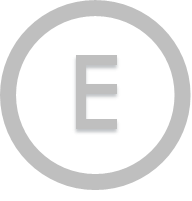 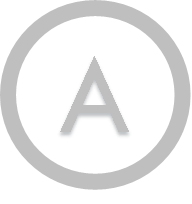 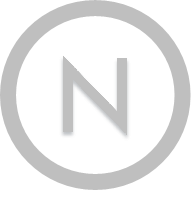 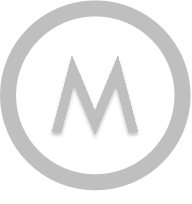 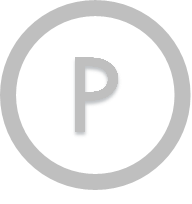 SCHOOL OF DENTISTRY

SCHOOL OF MEDICINE
N
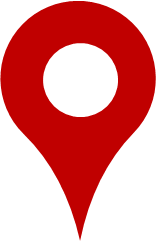 PROJECT
LOCATION
6
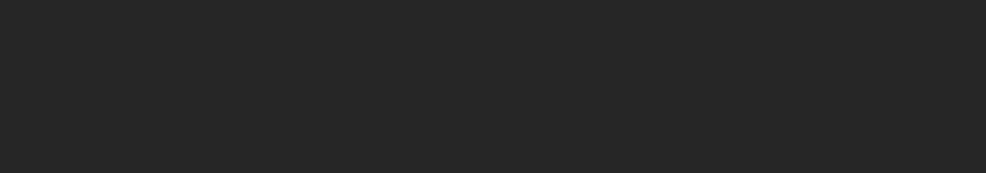 666 W. BALTIMORE ST.
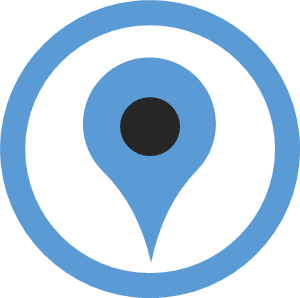 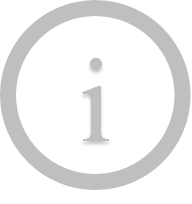 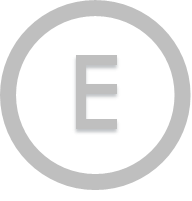 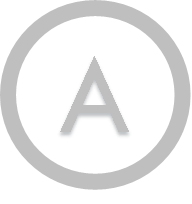 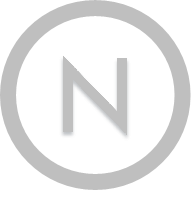 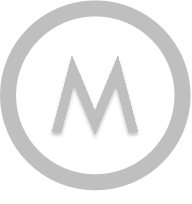 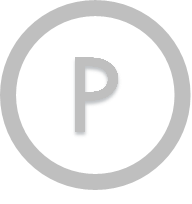 SCHOOL OF DENTISTRY

SCHOOL OF MEDICINE

SCHOOL OF PHARMACY
N
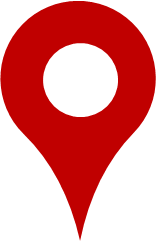 PROJECT
LOCATION
7
8
9
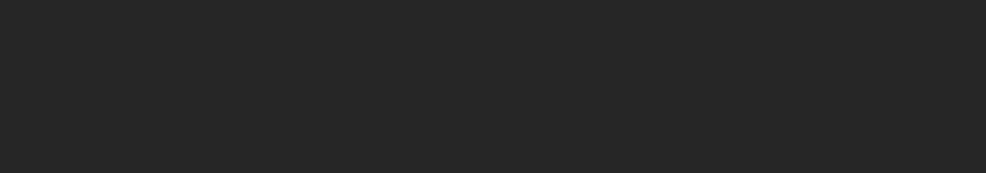 BIOLUMINESCENCE
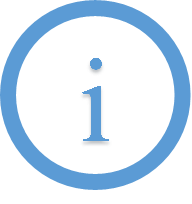 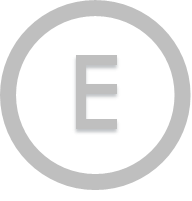 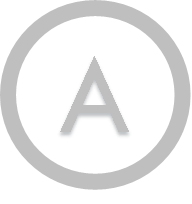 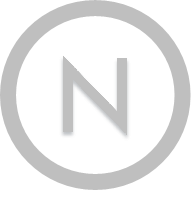 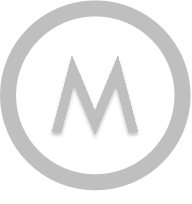 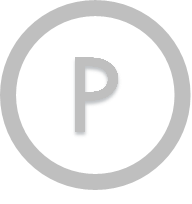 PROJECT
THEME
10
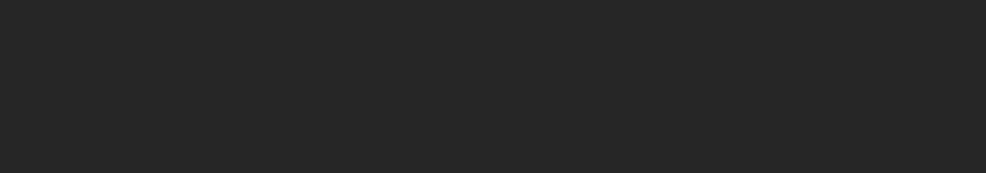 BIOLUMINESCENCE
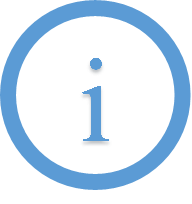 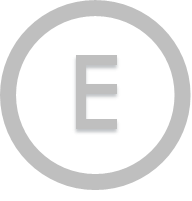 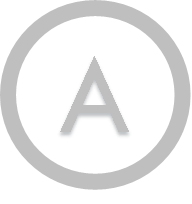 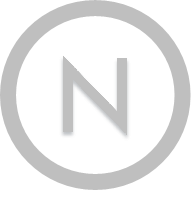 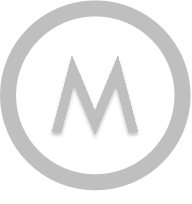 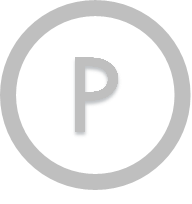 PRODUCTION AND EMISSION OF LIGHT BY A LIVING ORGANISM
PROJECT
THEME
11
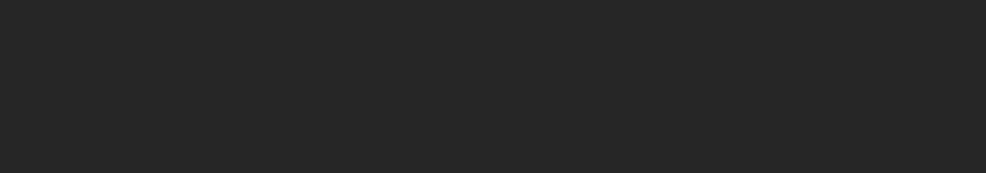 BIOLUMINESCENCE
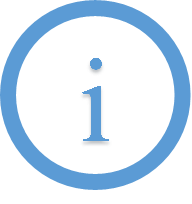 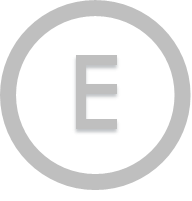 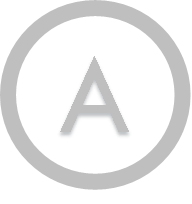 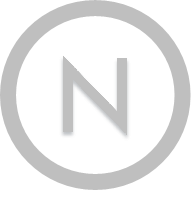 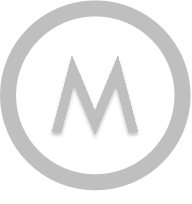 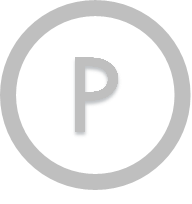 PRODUCTION AND EMISSION OF LIGHT BY A LIVING ORGANISM

GREEK: BIOS MEANING “LIVING”
PROJECT
THEME
12
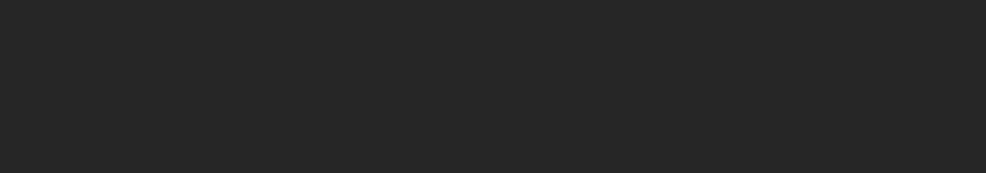 BIOLUMINESCENCE
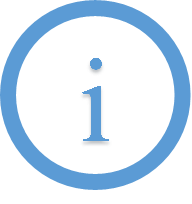 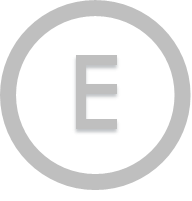 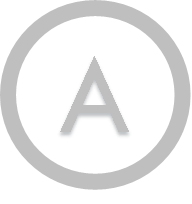 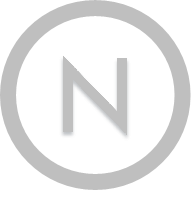 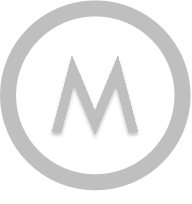 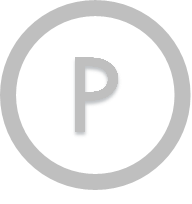 PRODUCTION AND EMISSION OF LIGHT BY A LIVING ORGANISM

GREEK: BIOS MEANING “LIVING”

LATIN: LUMEN MEANING “LIGHT”
PROJECT
THEME
13
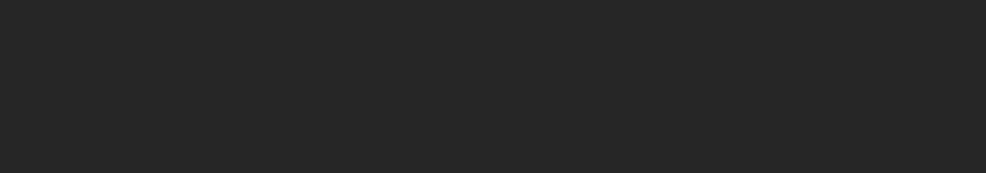 BIOLUMINESCENCE
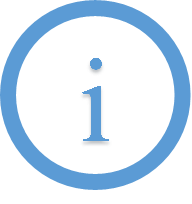 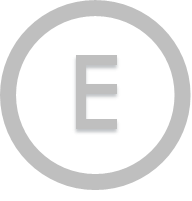 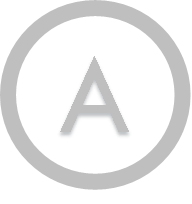 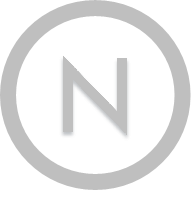 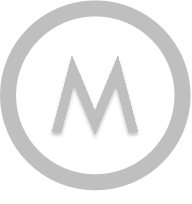 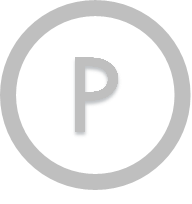 SIMPLE

UNSEEN 

TEXTURE
PROJECT
THEME
14
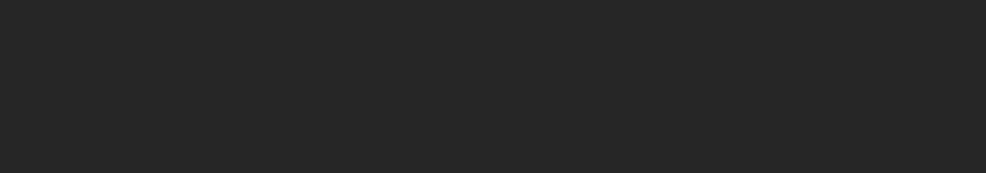 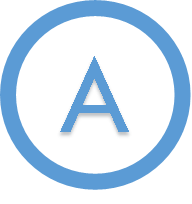 MAIN
ATRIUM
15
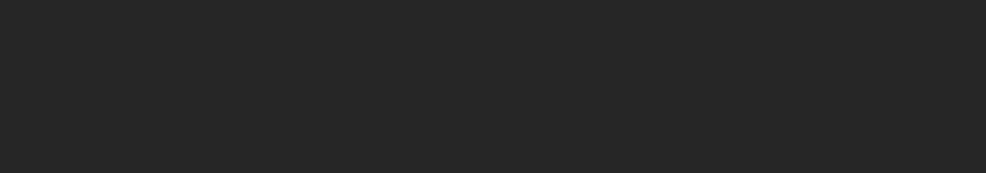 DESIGN CRITERIA
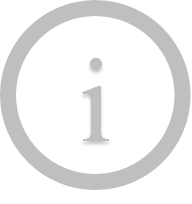 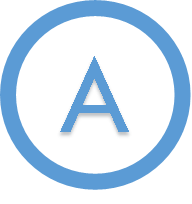 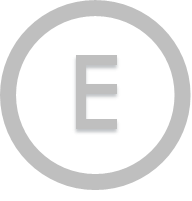 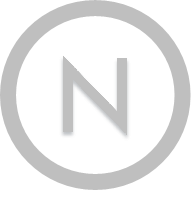 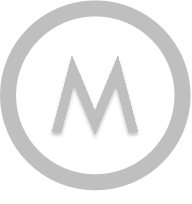 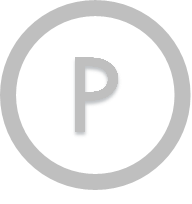 PROVIDE TARGET ILLUMINANCE RECOMMENDED FOR CANOPIED ENTRIES, VESTIBULES, AND RECEPTION LOBBIES

CONSIDER HIGH PEDESTRIAN VOLUME AND TRAFFIC

PSYCHOLOGICAL IMPRESSION OF SPACIOUSNESS
MAIN
ATRIUM CANOPIED ENTRY + VESTIBULE
16
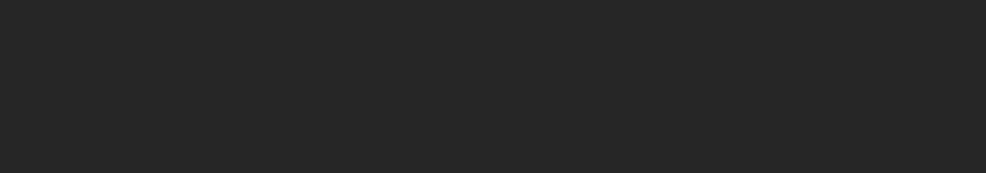 DESIGN CRITERIA
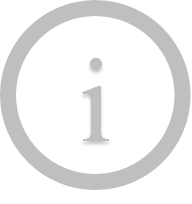 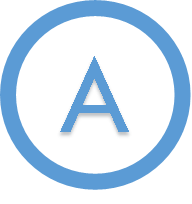 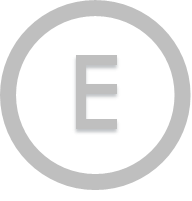 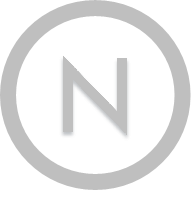 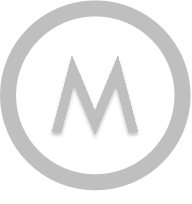 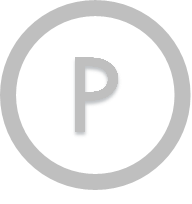 CANOPIED ENTRIES: LIGHTING ZONE 3(DAYTIME HOURS)HORIZANTAL ILLUMINANCE: 30 LUXVERTICAL ILLUMINANCE: 15 LUX
VESTIBULE: HIGH ACTIVITY(DAYTIME HOURS)HORIZANTAL ILLUMINANCE: 150 LUXVERTICAL ILLUMINANCE: 75 LUX 
ATRIUM > 40 FT IN HEIGHT 0.40 + 0.20/FT TOTAL HEIGHT (W/FT2)
MAIN
ATRIUM CANOPIED ENTRY + VESTIBULE
17
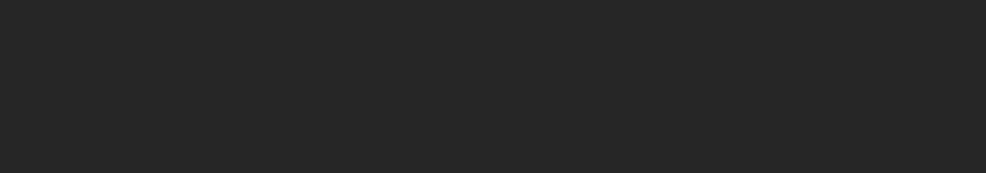 DESIGN CRITERIA
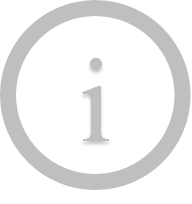 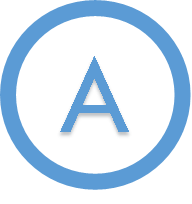 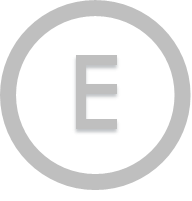 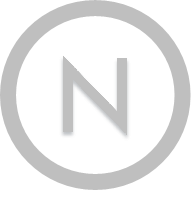 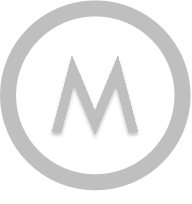 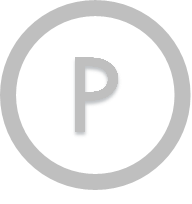 CANOPIED ENTRIES: LIGHTING ZONE 3(NIGHTTIME HOURS)HORIZANTAL ILLUMINANCE: 20 LUXVERTICAL ILLUMINANCE: 10 LUX

VESTIBULE: HIGH ACTIVITY(NIGHTTIME HOURS)HORIZANTAL ILLUMINANCE: 100 LUXVERTICAL ILLUMINANCE: 50 LUX
 
LIGHTING POWER ALLOWANCESGENERAL LOBBY SPACE: 0.9 W/FT2
MAIN
ATRIUM CANOPIED ENTRY + VESTIBULE
18
19
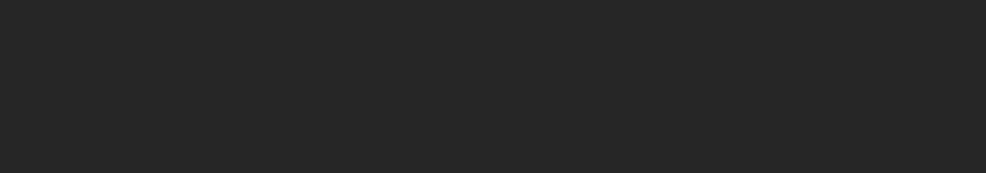 DESIGN SOLUTION
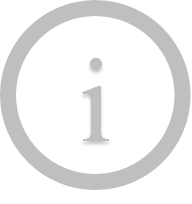 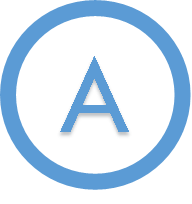 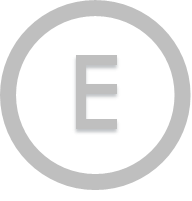 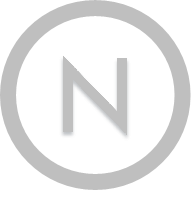 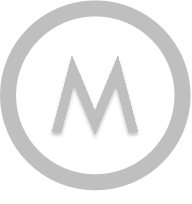 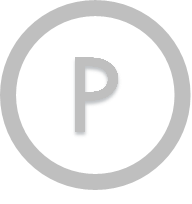 MAIN
ATRIUM CANOPIED ENTRY + VESTIBULE
20
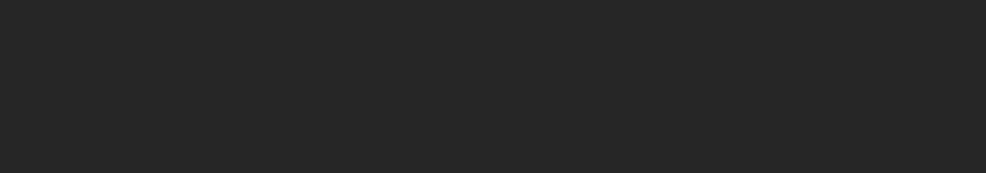 DESIGN SOLUTION
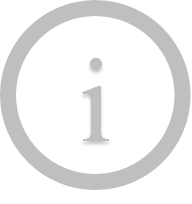 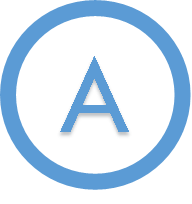 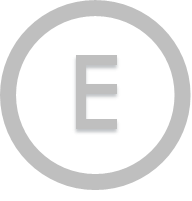 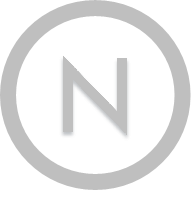 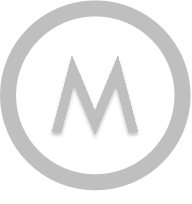 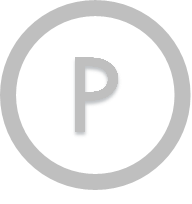 SURFACE MOUNTED LINEAR DOWNLIGHT
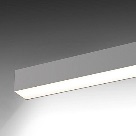 MAIN
ATRIUM CANOPIED ENTRY + VESTIBULE
21
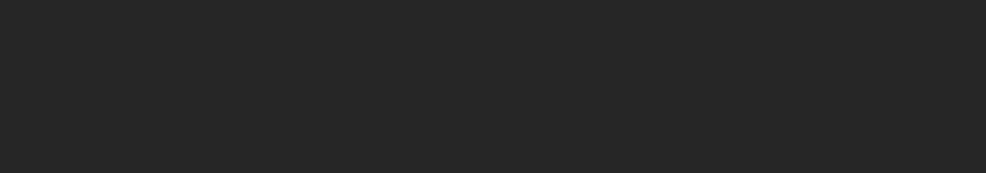 DESIGN SOLUTION
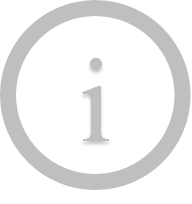 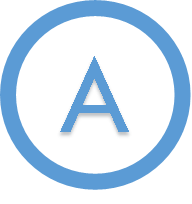 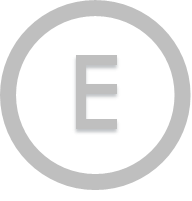 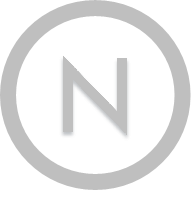 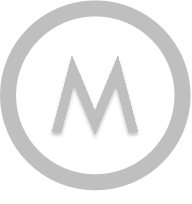 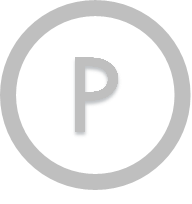 SURFACE MOUNTED LINEAR DOWNLIGHT


SURFACE MOUNTED DOWNLIGHT
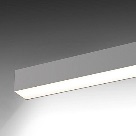 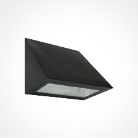 MAIN
ATRIUM CANOPIED ENTRY + VESTIBULE
22
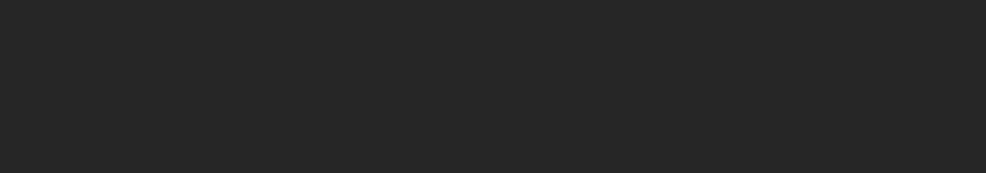 DESIGN SOLUTION
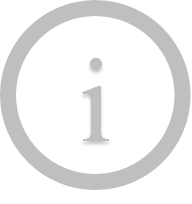 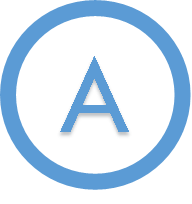 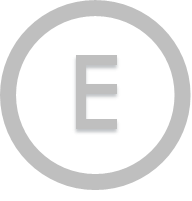 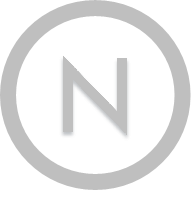 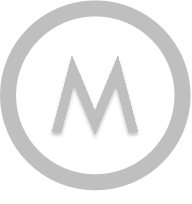 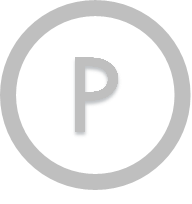 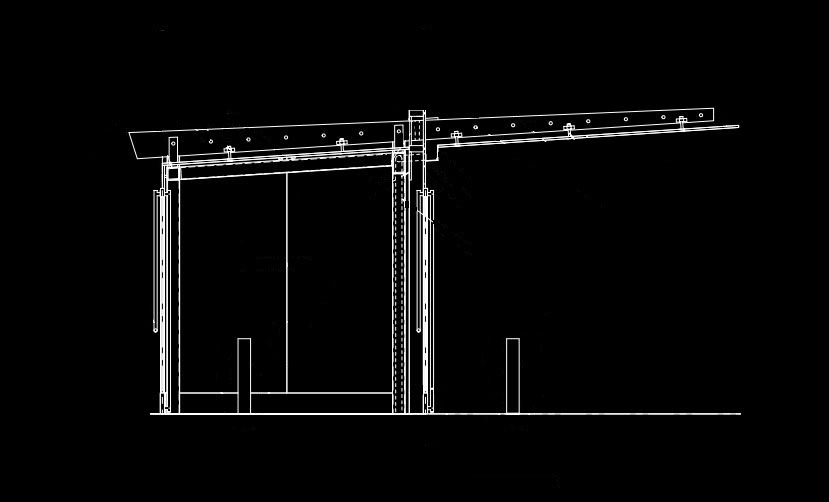 EXTERIOR CANOPY
MAIN
ATRIUM CANOPIED ENTRY + VESTIBULE
23
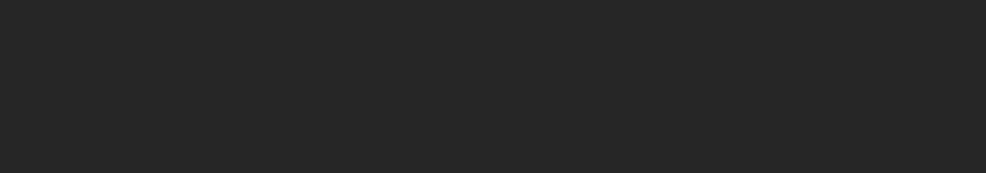 DESIGN SOLUTION
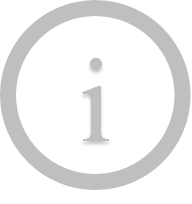 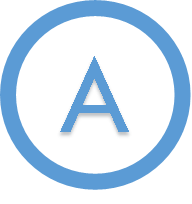 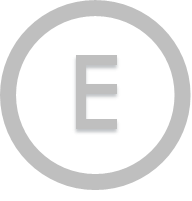 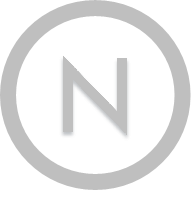 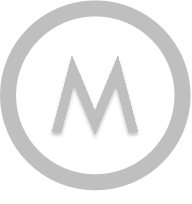 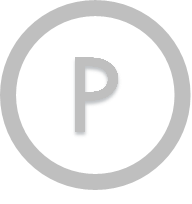 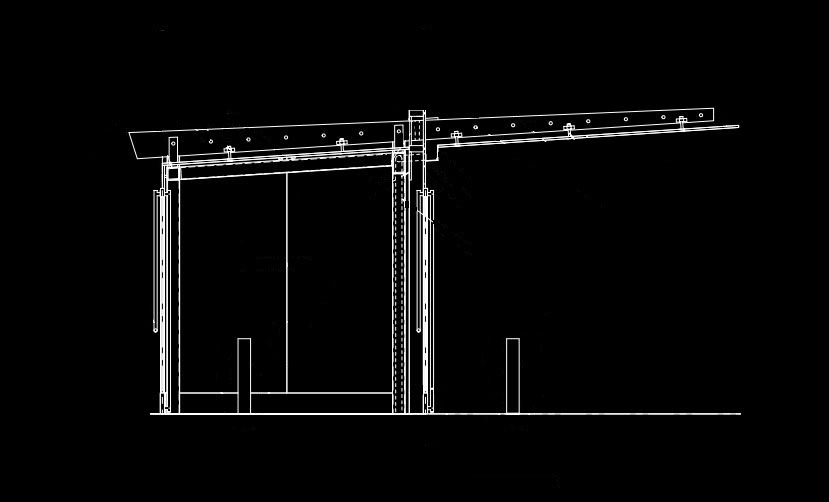 SURFACE MOUNTED LINEAR DOWNLIGHT
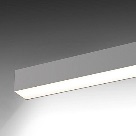 MAIN
ATRIUM CANOPIED ENTRY + VESTIBULE
24
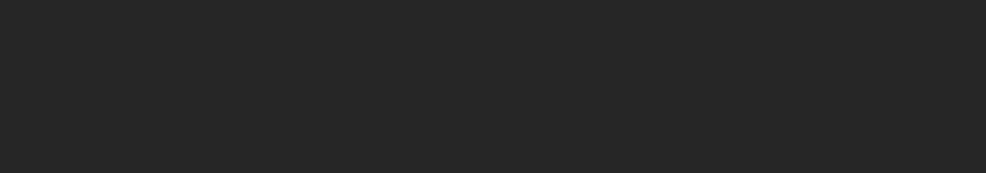 DESIGN SOLUTION
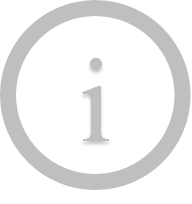 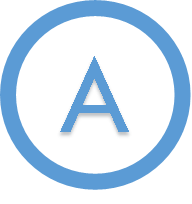 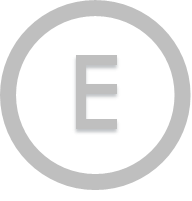 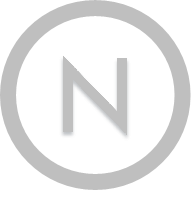 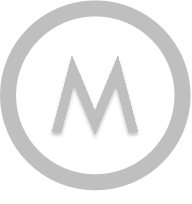 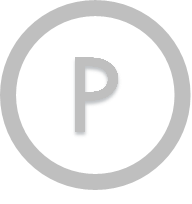 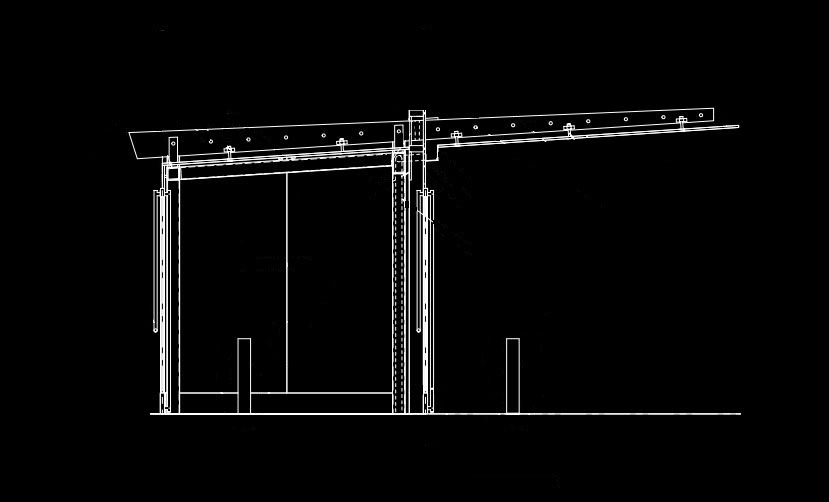 SURFACE MOUNTED LINEAR DOWNLIGHT


SURFACE MOUNTED DOWNLIGHT
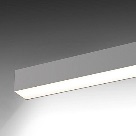 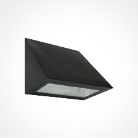 MAIN
ATRIUM CANOPIED ENTRY + VESTIBULE
25
26
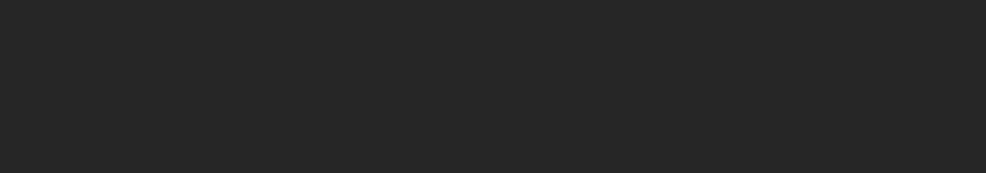 DESIGN SOLUTION
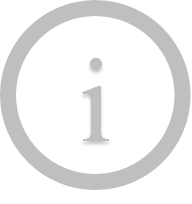 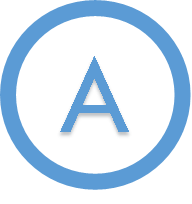 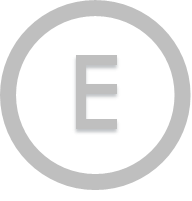 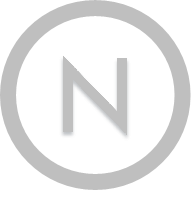 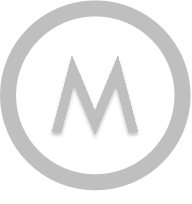 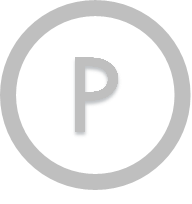 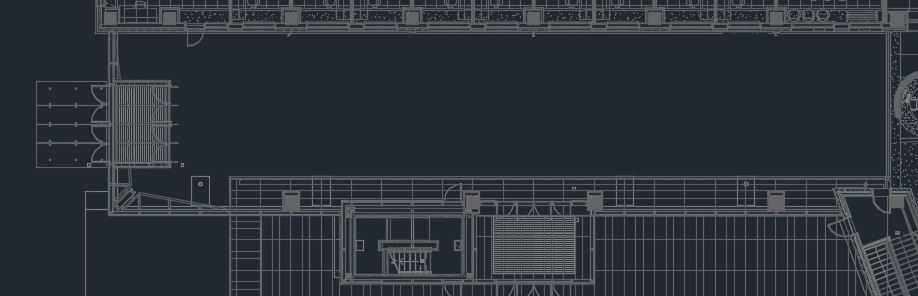 MAIN
ATRIUM CIRCULATION
27
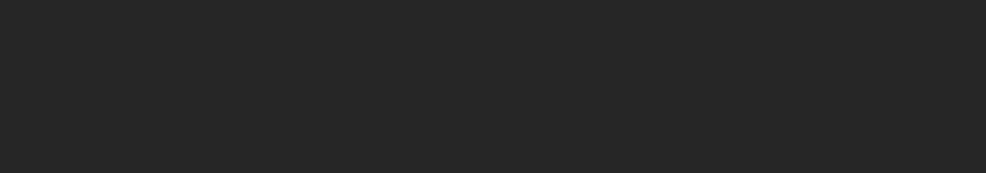 DESIGN SOLUTION
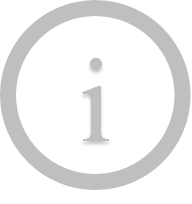 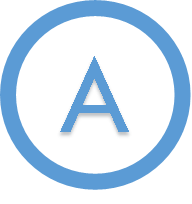 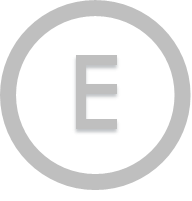 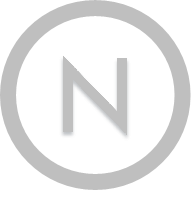 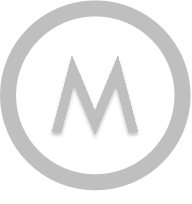 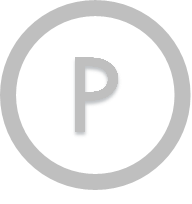 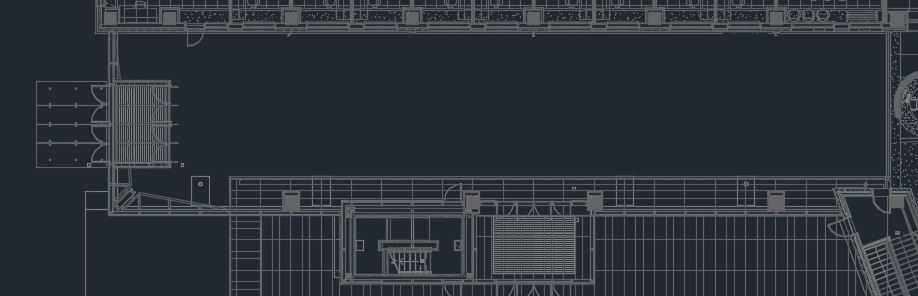 MAIN
ATRIUM CIRCULATION
28
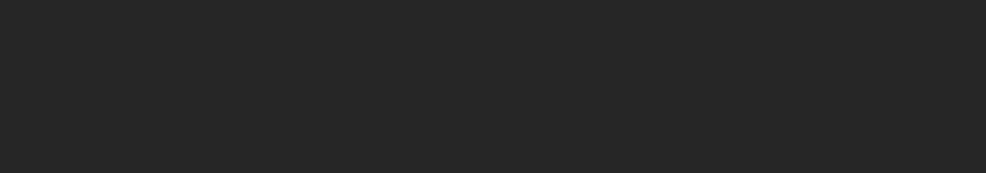 DESIGN SOLUTION
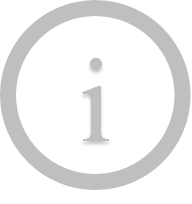 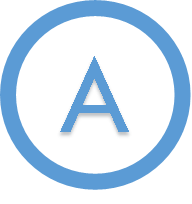 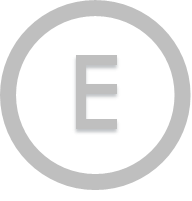 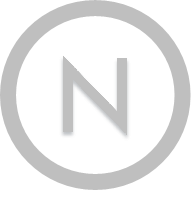 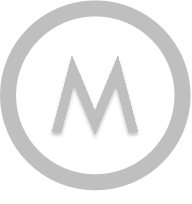 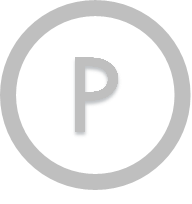 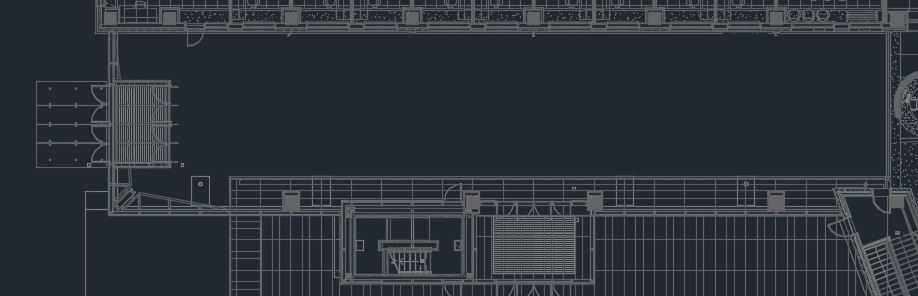 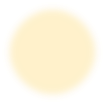 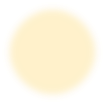 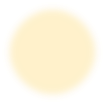 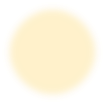 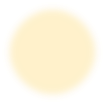 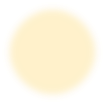 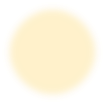 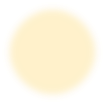 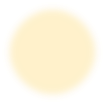 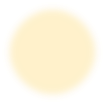 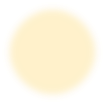 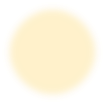 MAIN
ATRIUM CIRCULATION
29
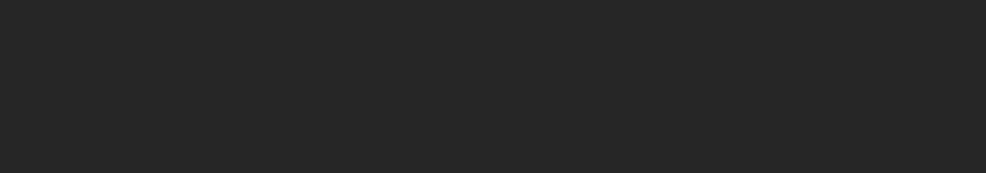 DESIGN SOLUTION
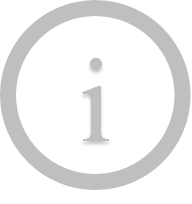 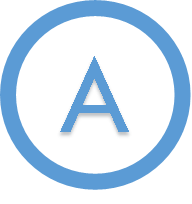 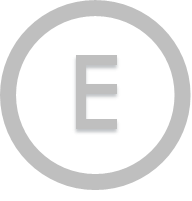 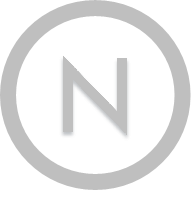 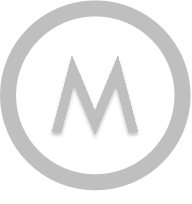 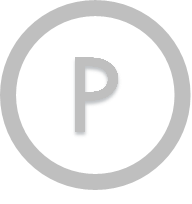 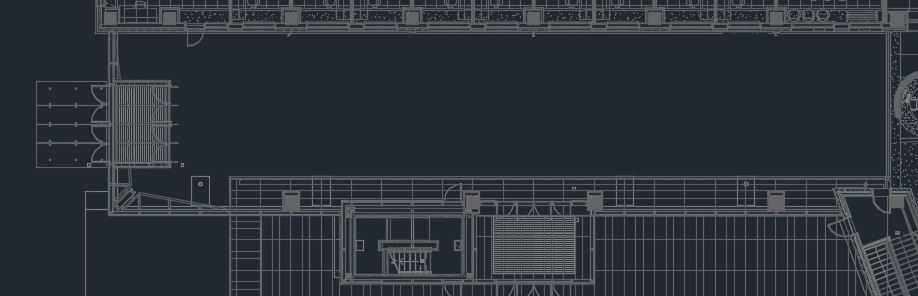 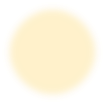 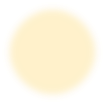 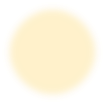 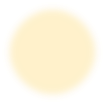 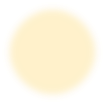 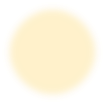 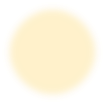 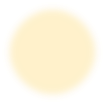 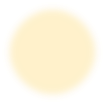 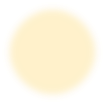 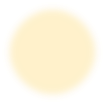 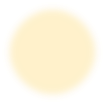 MAIN
ATRIUM CIRCULATION
30
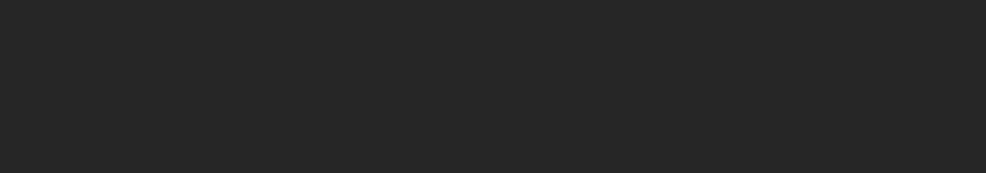 DESIGN SOLUTION
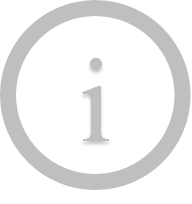 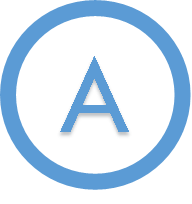 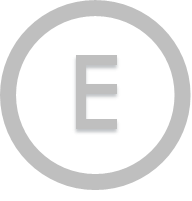 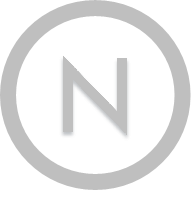 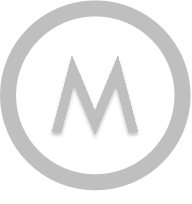 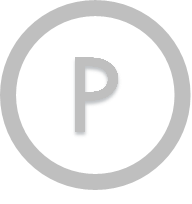 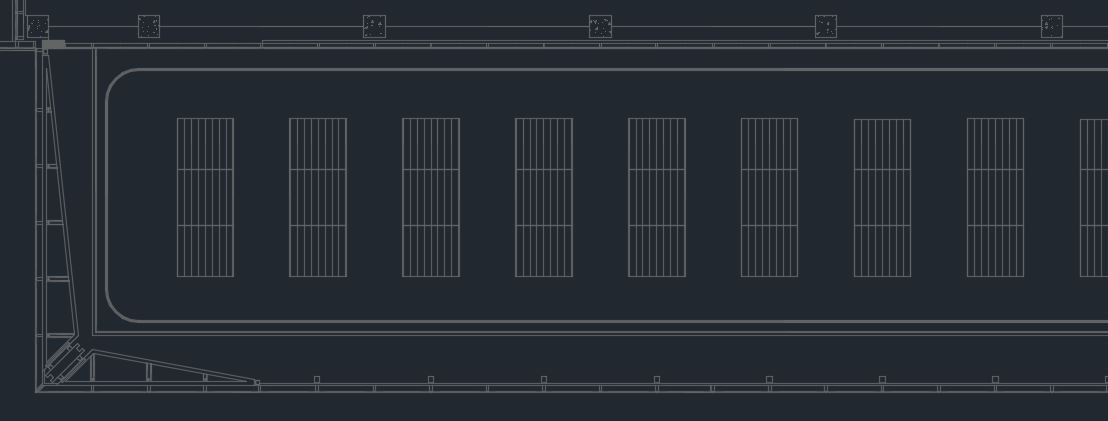 MAIN
ATRIUM CEILING
31
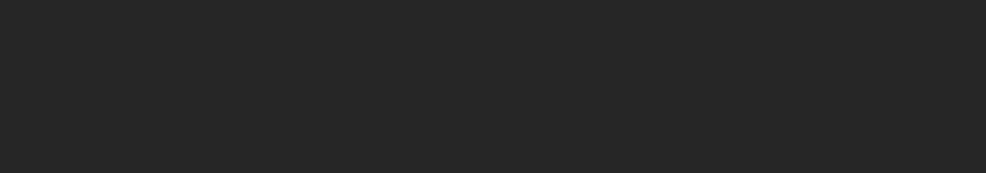 DESIGN SOLUTION
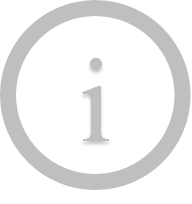 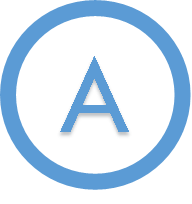 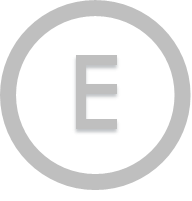 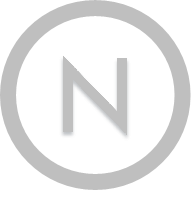 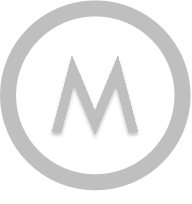 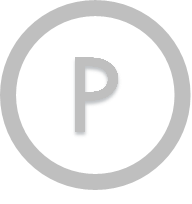 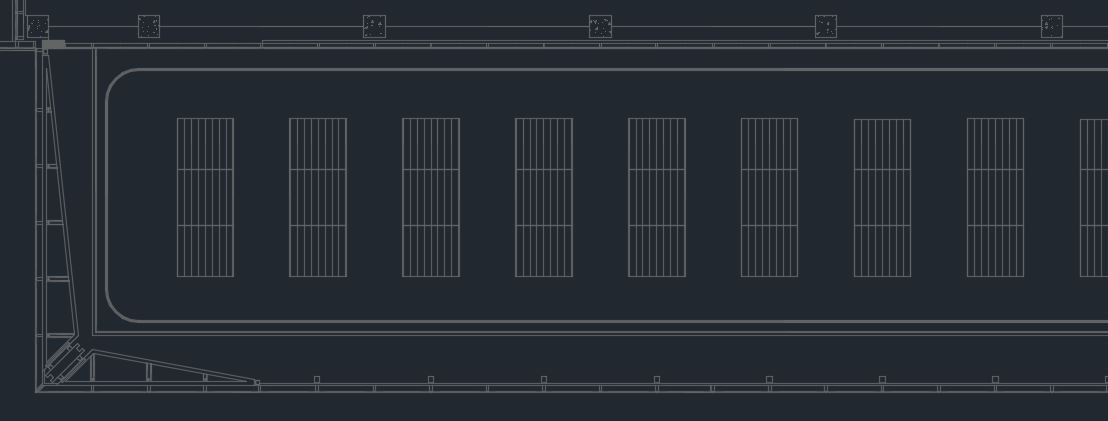 MAIN
ATRIUM CEILING
32
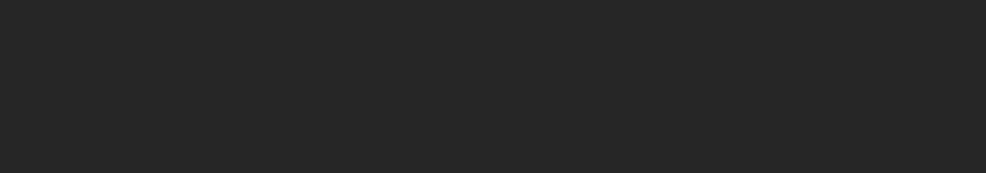 DESIGN SOLUTION
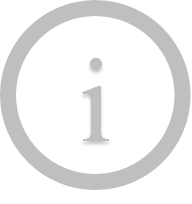 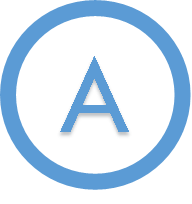 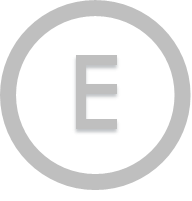 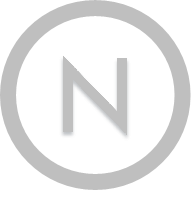 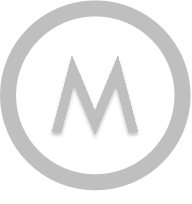 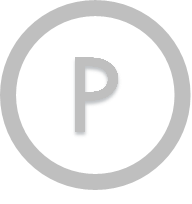 MAIN
ATRIUM BRIDGES
33
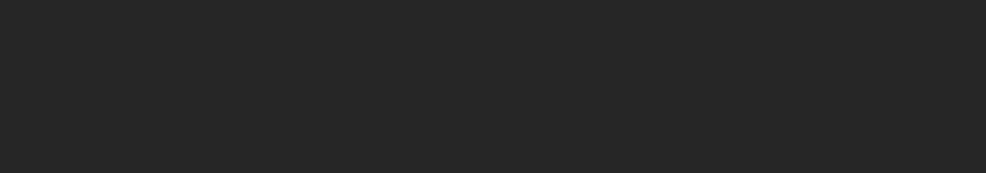 DESIGN SOLUTION
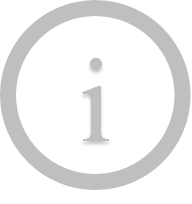 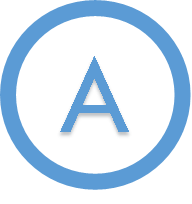 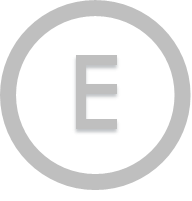 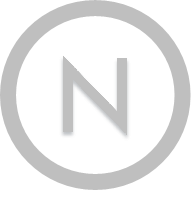 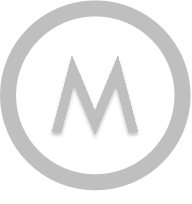 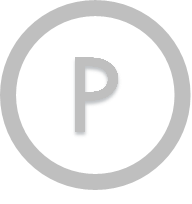 BRIDGES SPAN ATRIUM
MAIN
ATRIUM BRIDGES
34
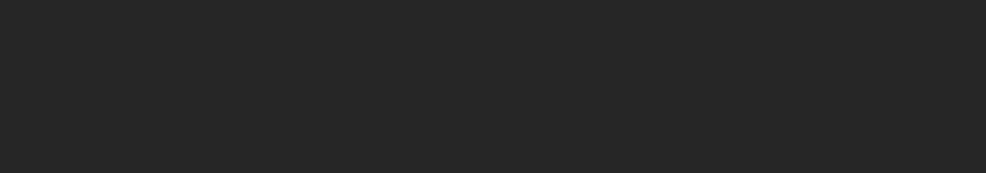 DESIGN SOLUTION
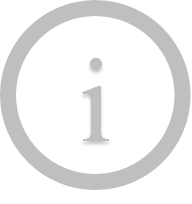 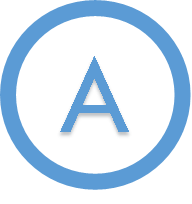 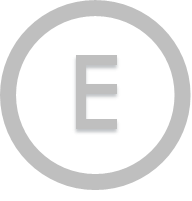 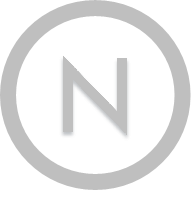 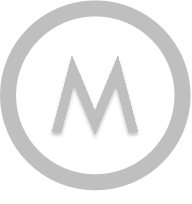 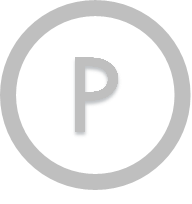 BRIDGES SPAN ATRIUM

CONNECTION BETWEEN DRY AND WET LABS
MAIN
ATRIUM BRIDGES
35
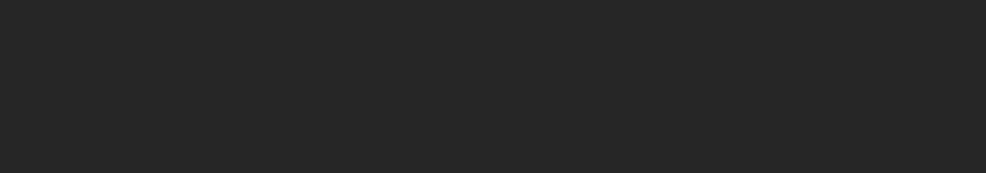 DESIGN SOLUTION
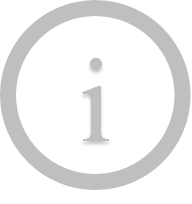 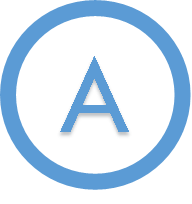 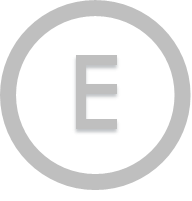 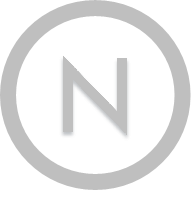 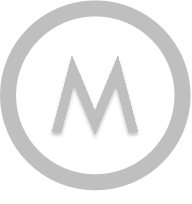 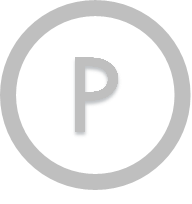 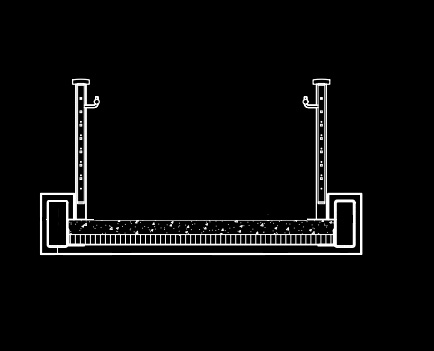 MAIN
ATRIUM BRIDGES
36
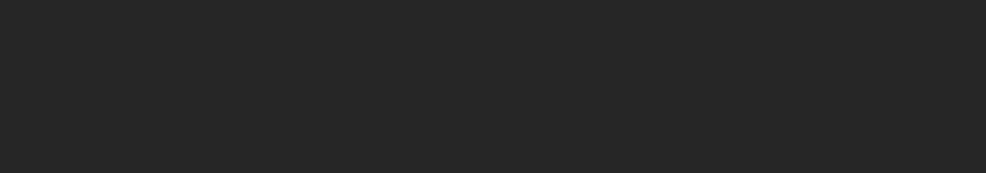 DESIGN SOLUTION
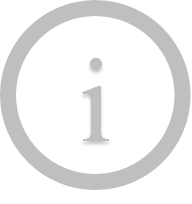 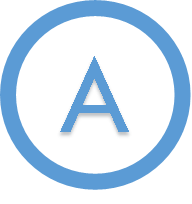 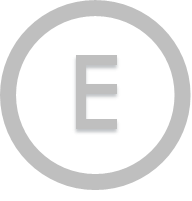 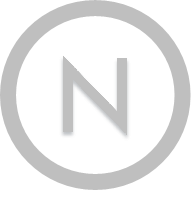 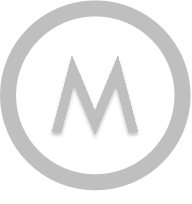 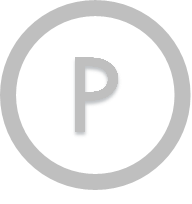 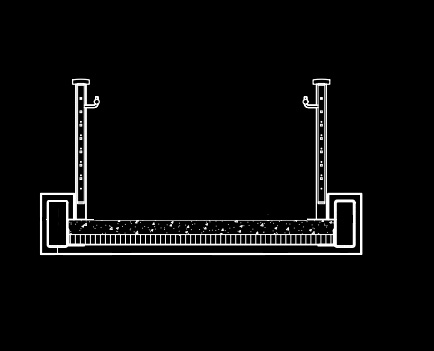 MAIN
ATRIUM BRIDGES
37
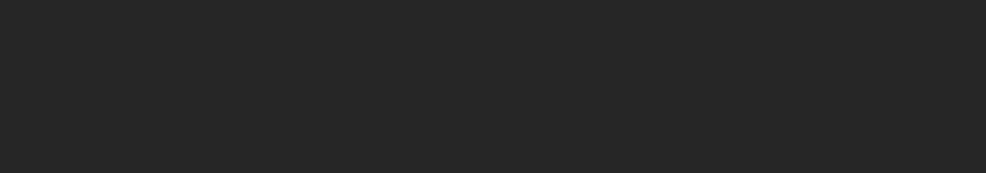 DESIGN SOLUTION
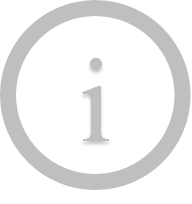 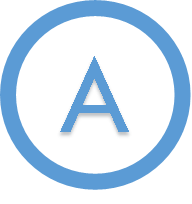 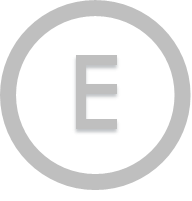 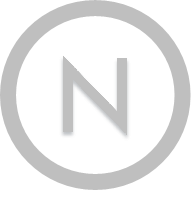 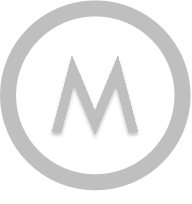 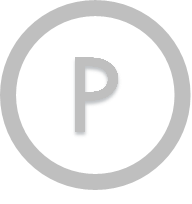 MAIN
ATRIUM BRIDGES
38
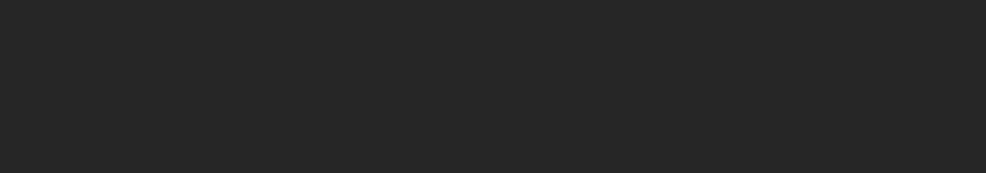 DESIGN SOLUTION
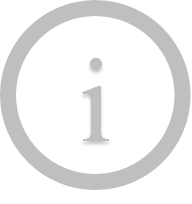 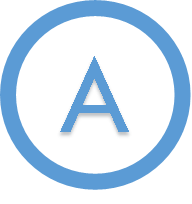 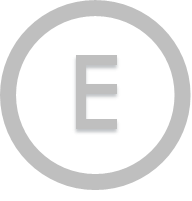 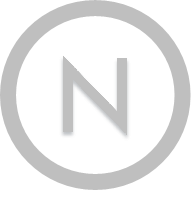 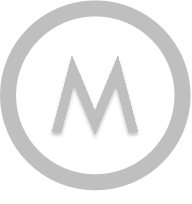 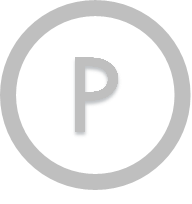 HANDRAIL LIGHTING
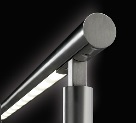 MAIN
ATRIUM BRIDGES
39
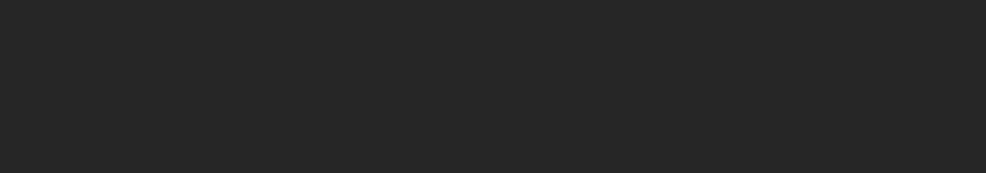 DESIGN SOLUTION
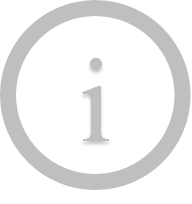 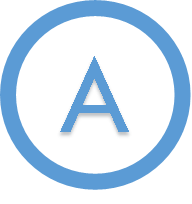 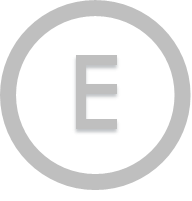 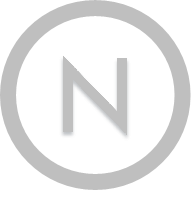 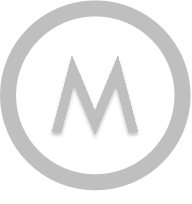 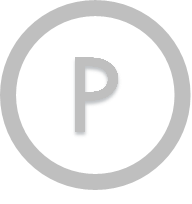 LINEAR COVE


HANDRAIL LIGHTING
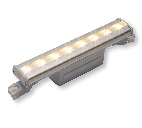 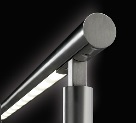 MAIN
ATRIUM BRIDGES
40
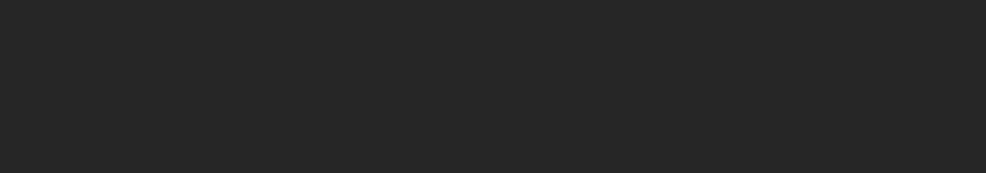 DESIGN SOLUTION
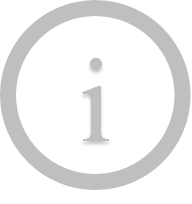 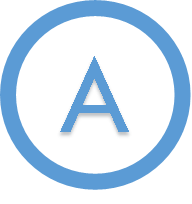 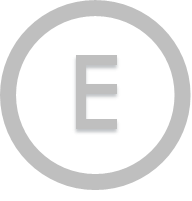 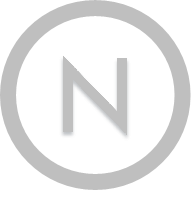 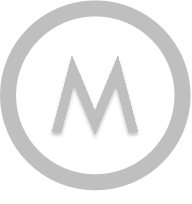 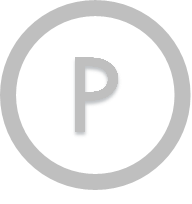 LINEAR COVE


HANDRAIL LIGHTING


IN GRADE COLUMN LIGHTING
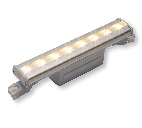 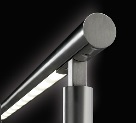 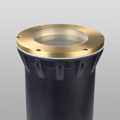 MAIN
ATRIUM BRIDGES
41
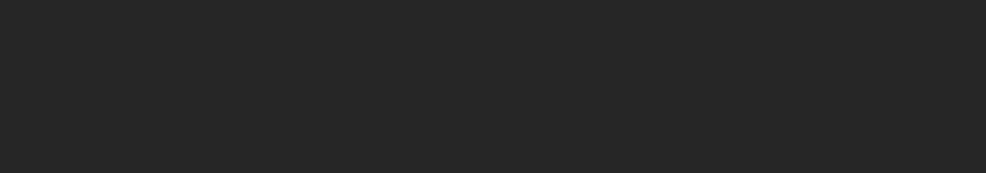 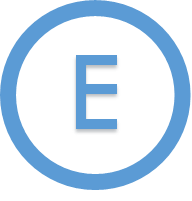 ELEVATOR
LOBBY
42
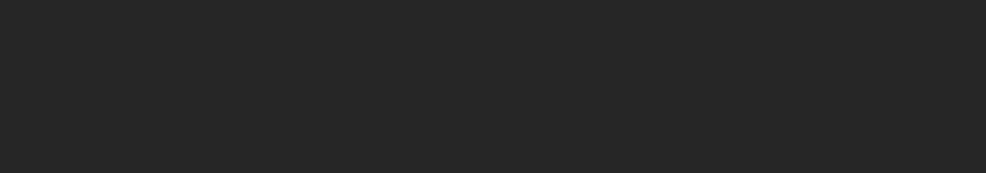 DESIGN CRITERIA
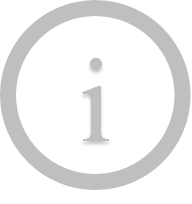 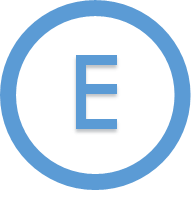 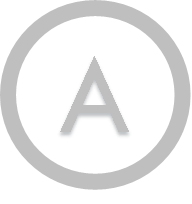 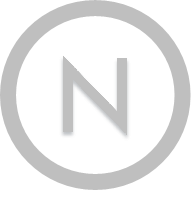 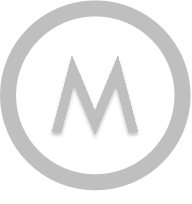 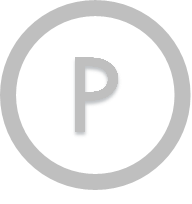 PROVIDE TARGET ILLUMINANCE RECOMMENDED FOR ELEVATOR LOBBIES

CONSIDER HIGH PEDESTRIAN VOLUME AND TRAFFIC

LIGHTING SHOULD ASSIST WITH ADAPTATION TO ATRIUM
ELEVATOR
LOBBY CIRCULATION
43
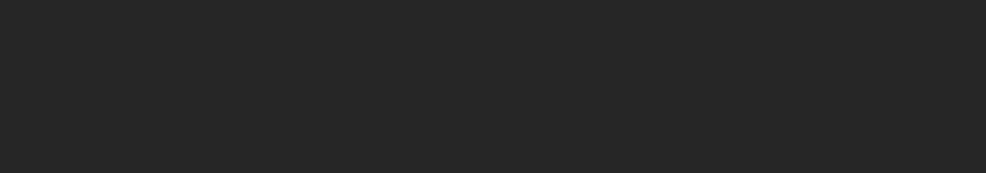 DESIGN CRITERIA
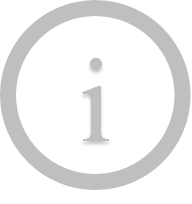 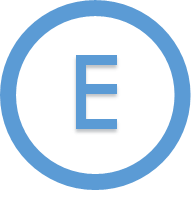 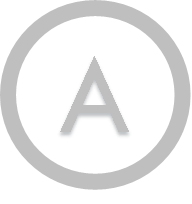 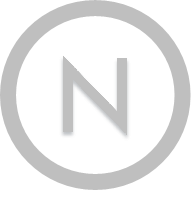 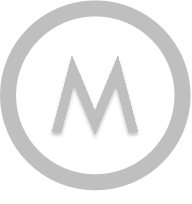 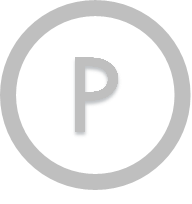 CIRCULATION: ELEVATOR LOBBIES(DAYTIME HOURS)HORIZANTAL ILLUMINANCE: 100 LUXVERTICAL ILLUMINANCE: 30 LUX(NIGHTTIME HOURS)HORIZANTAL ILLUMINANCE: 50 LUXVERTICAL ILLUMINANCE: 20 LUX

RECEPTION LOBBIES: DESKTOPHORIZANTAL ILLUMINANCE: 150 LUXVERTICAL ILLUMINANCE: 50 LUX
 
LIGHTING POWER ALLOWANCESCONFERENCE/MEETING: 0.64 W/FT2
ELEVATOR
LOBBY CIRCULATION
44
45
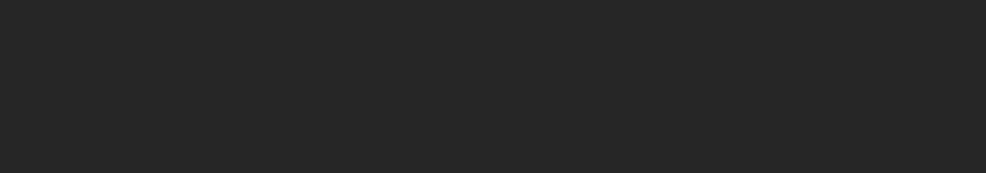 DESIGN SOLUTION
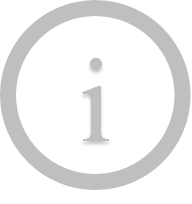 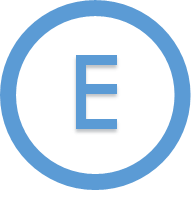 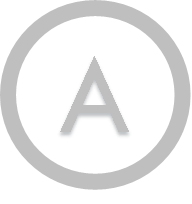 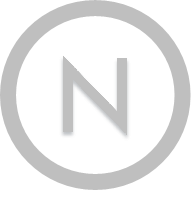 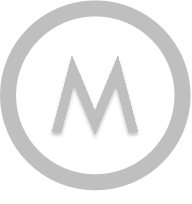 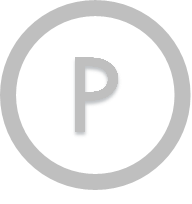 ELEVATOR
LOBBY CIRCULATION
46
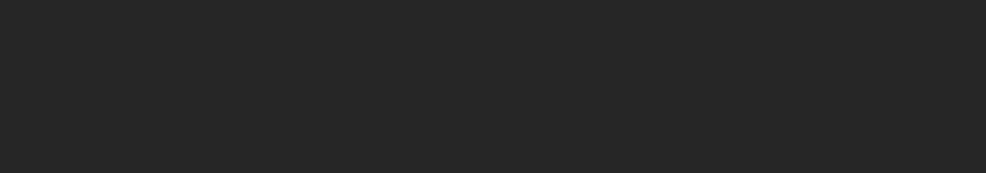 DESIGN SOLUTION
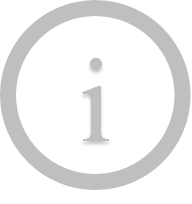 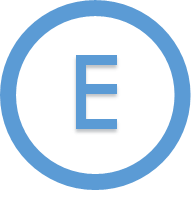 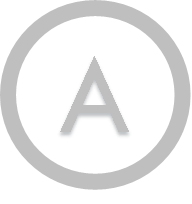 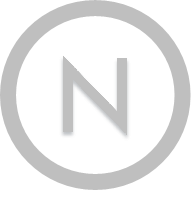 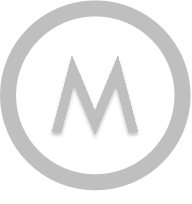 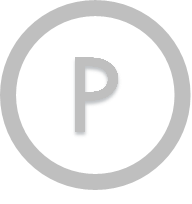 RECESSED DOWNLIGHTS
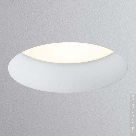 ELEVATOR
LOBBY CIRCULATION
47
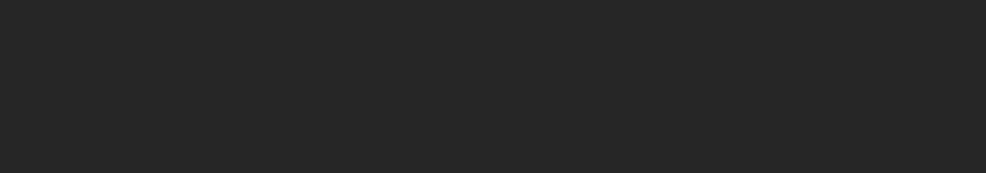 DESIGN SOLUTION
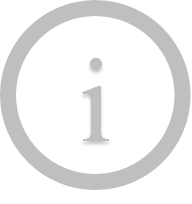 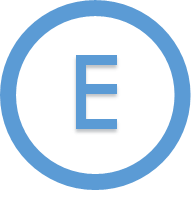 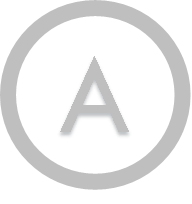 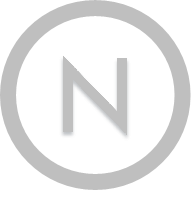 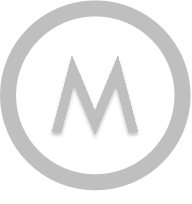 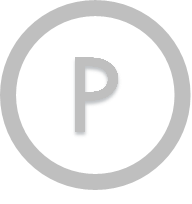 RECESSED DOWNLIGHTS


RECESSED LINEAR DOWNLIGHT
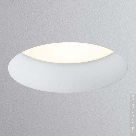 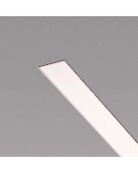 ELEVATOR
LOBBY CIRCULATION
48
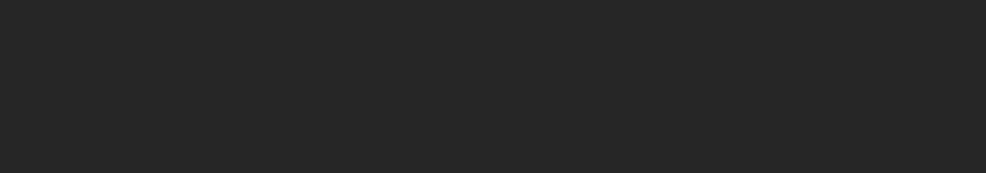 DESIGN SOLUTION
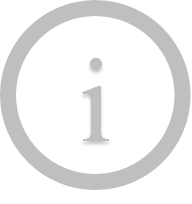 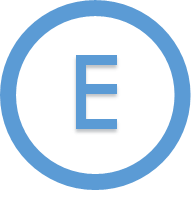 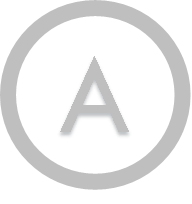 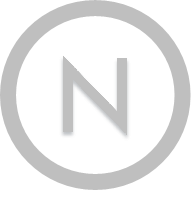 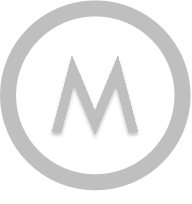 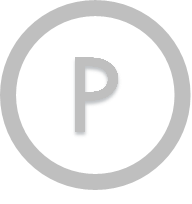 RECESSED DOWNLIGHTS


RECESSED LINEAR DOWNLIGHT


RECESSED LINEAR COVE
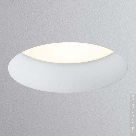 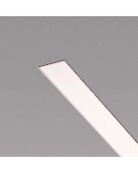 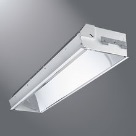 ELEVATOR
LOBBY CIRCULATION
49
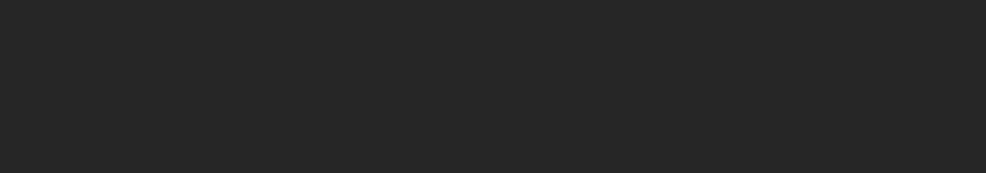 DESIGN SOLUTION
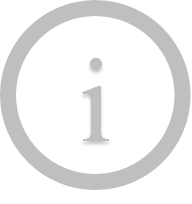 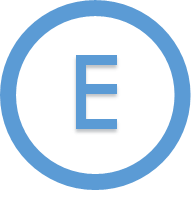 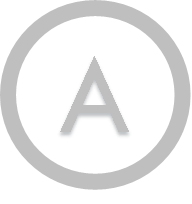 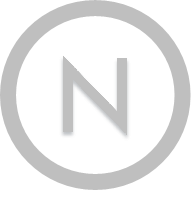 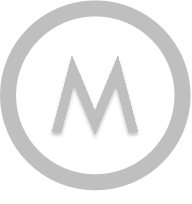 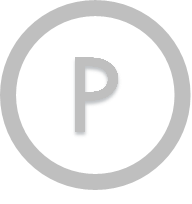 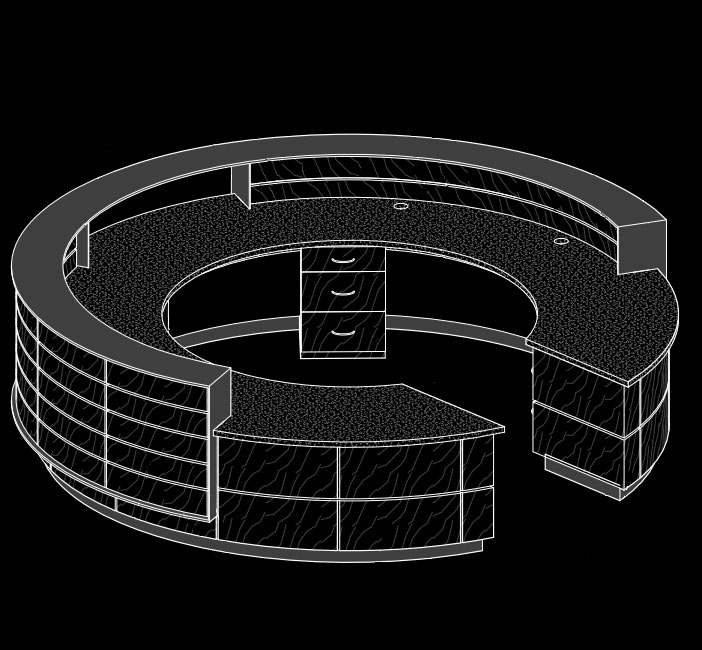 ELEVATOR
LOBBY INFORMATION DESK
50
51
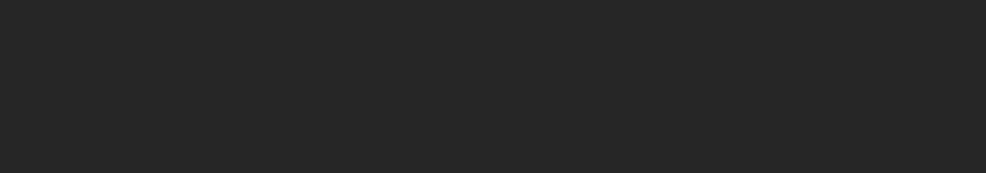 DESIGN SOLUTION
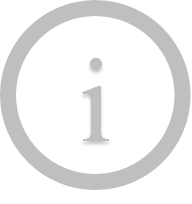 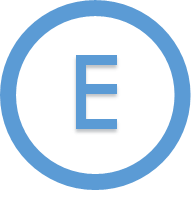 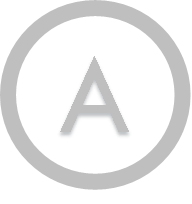 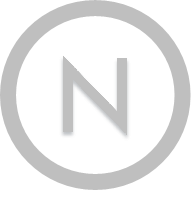 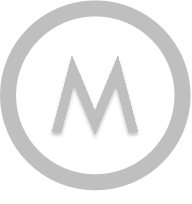 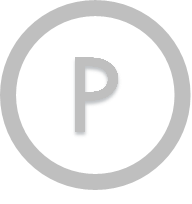 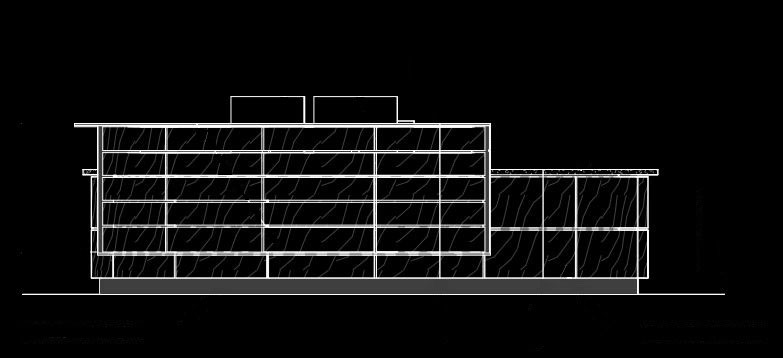 ELEVATOR
LOBBY INFORMATION DESK
52
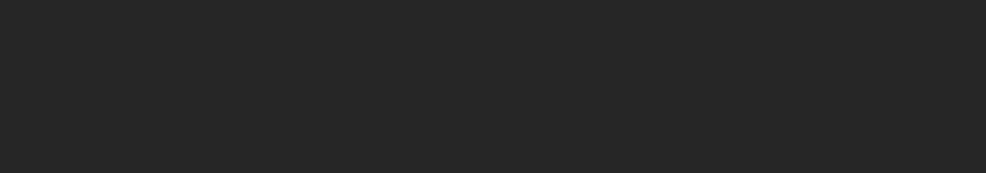 DESIGN SOLUTION
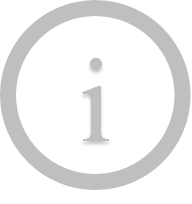 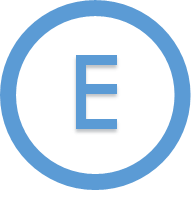 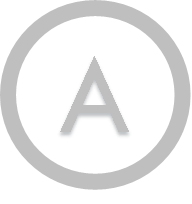 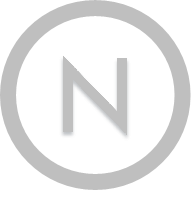 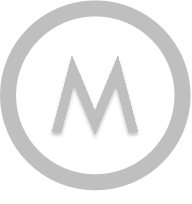 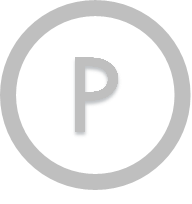 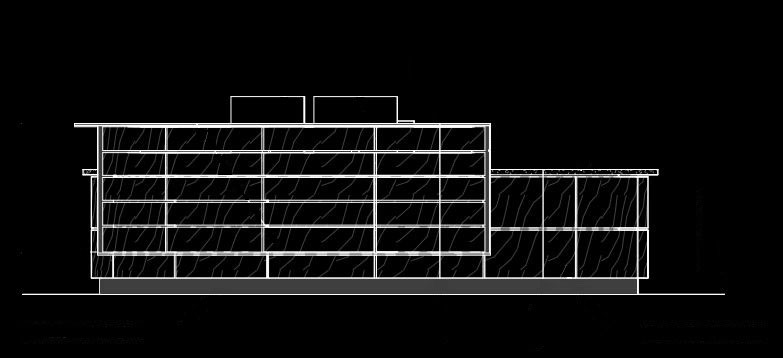 ELEVATOR
LOBBY INFORMATION DESK
53
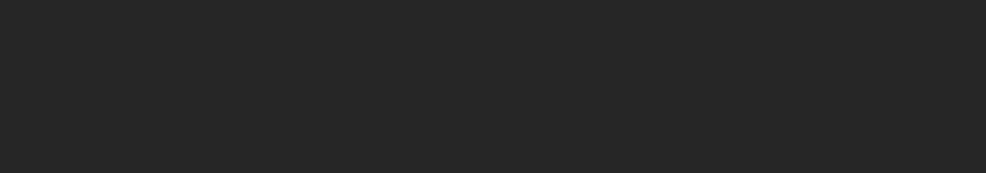 DESIGN SOLUTION
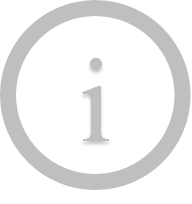 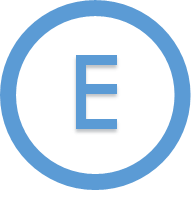 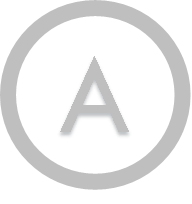 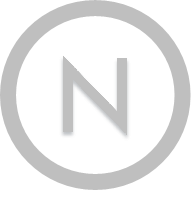 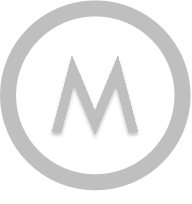 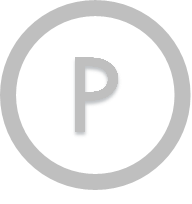 ELEVATOR
LOBBY INFORMATION DESK
54
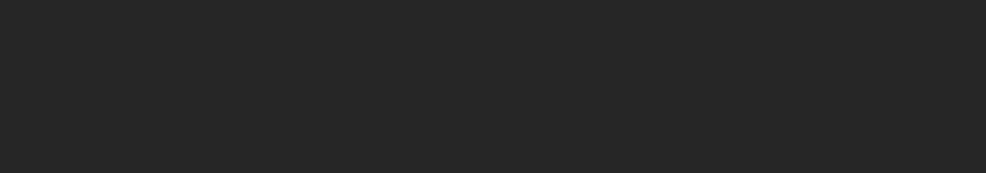 DESIGN SOLUTION
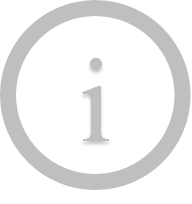 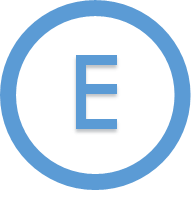 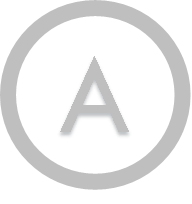 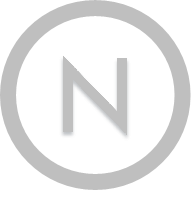 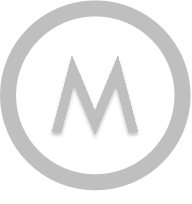 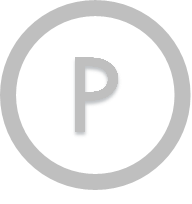 UNDER CABINET LIGHTING
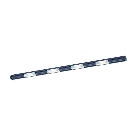 ELEVATOR
LOBBY INFORMATION DESK
55
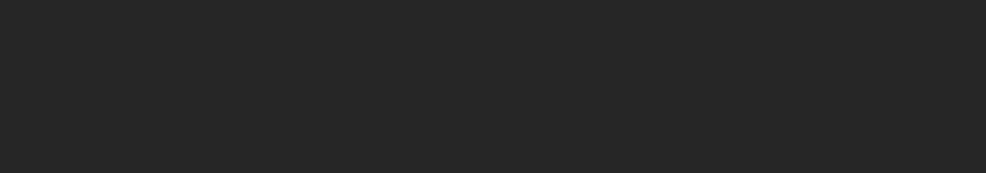 DESIGN SOLUTION
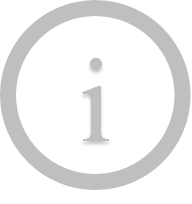 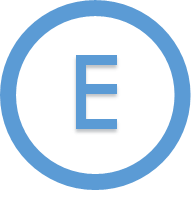 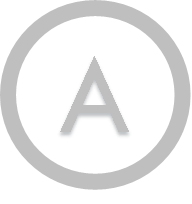 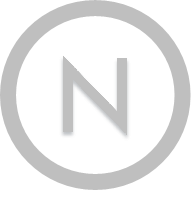 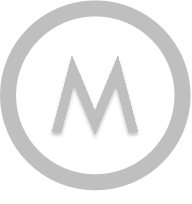 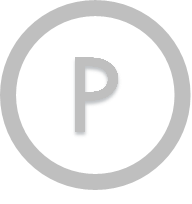 UNDER CABINET LIGHTING


SURFACE TAPE LIGHT
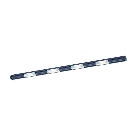 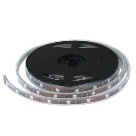 ELEVATOR
LOBBY INFORMATION DESK
56
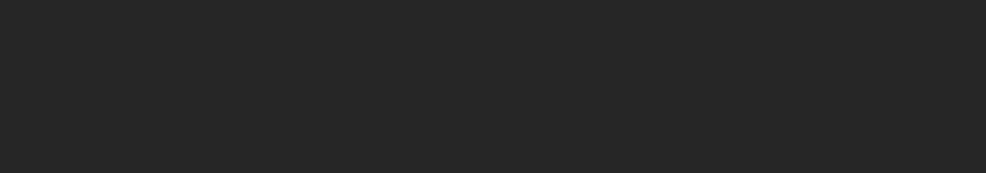 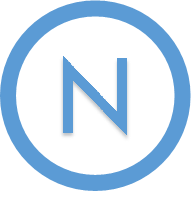 NANOMEDICINE
WORKSTATION
57
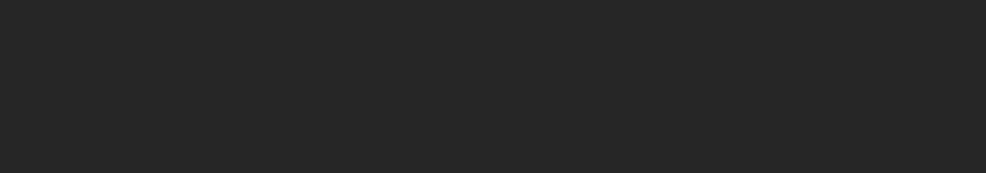 DESIGN CRITERIA
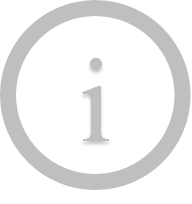 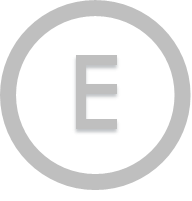 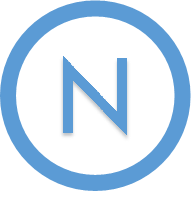 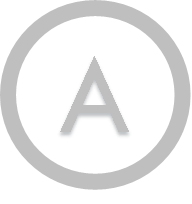 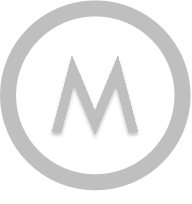 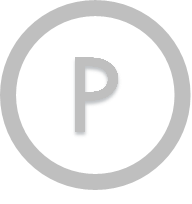 PROVIDE TARGET ILLUMINANCE RECOMMENDED FOR SCIENCE LABS
NANOMEDICINE
WORKSTATION
58
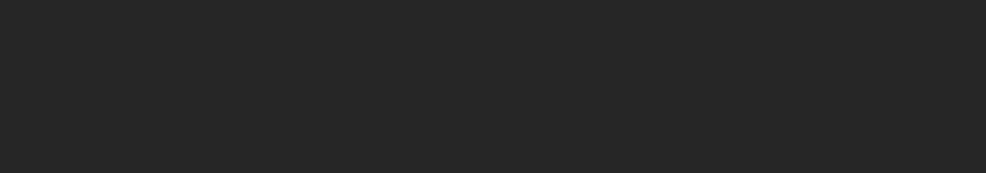 DESIGN CRITERIA
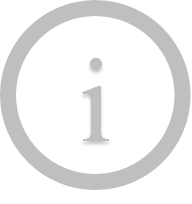 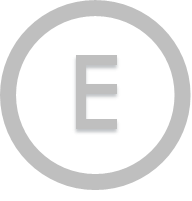 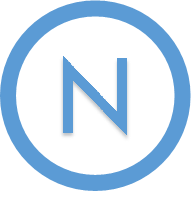 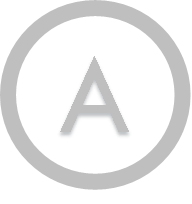 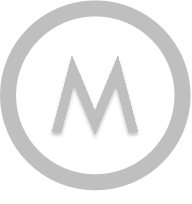 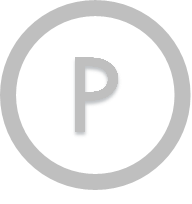 PROVIDE TARGET ILLUMINANCE RECOMMENDED FOR SCIENCE LABS

WORKSTATION BENCHES ARE PRIORITY
NANOMEDICINE
WORKSTATION
59
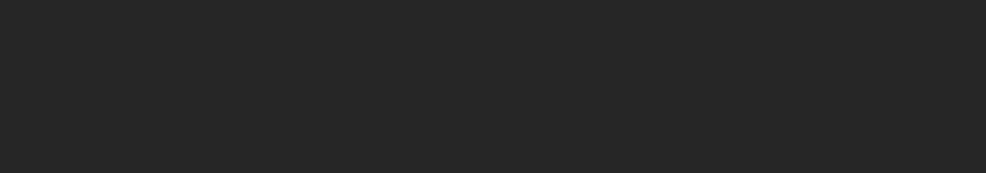 DESIGN SOLUTION
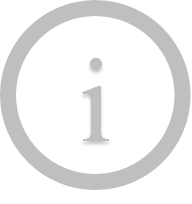 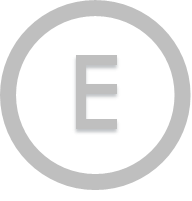 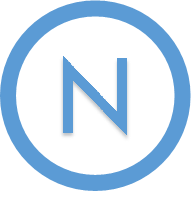 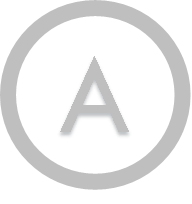 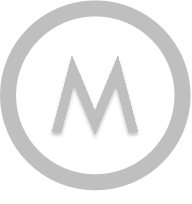 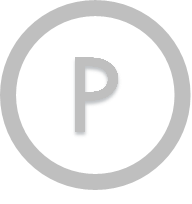 PROVIDE TARGET ILLUMINANCE RECOMMENDED FOR SCIENCE LABS

WORKSTATION BENCHES ARE PRIORITY

AVOID SHELVING, CASEWORK, AND FUME HOODS
NANOMEDICINE
WORKSTATION
60
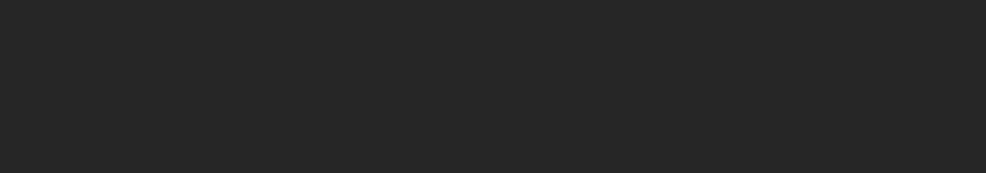 DESIGN SOLUTION
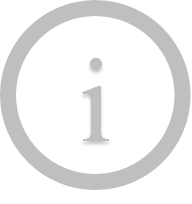 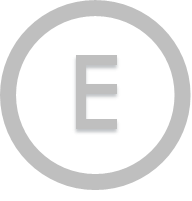 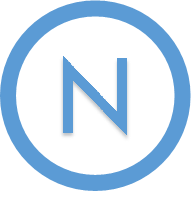 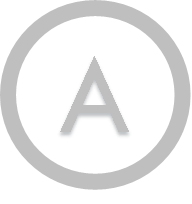 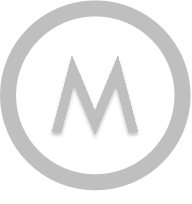 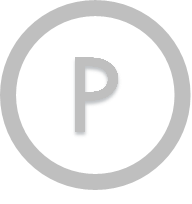 SCIENCE LAB: BENCHHORIZANTAL ILLUMINANCE: 500 LUXVERTICAL ILLUMINANCE: 300 LUX

SCIENCE LAB: PRESENTATION AREAHORIZANTAL ILLUMINANCE: 1000 LUXVERTICAL ILLUMINANCE: 500 LUX
 
LIGHTING POWER ALLOWANCESWORKSHOP: 1.59 W/FT2
NANOMEDICINE
WORKSTATION
61
62
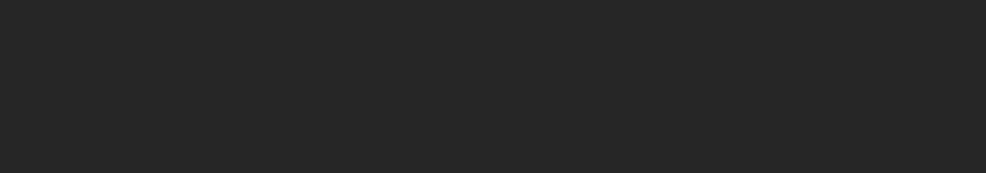 DESIGN SOLUTION
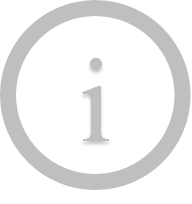 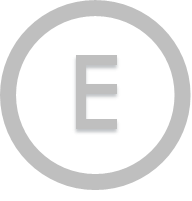 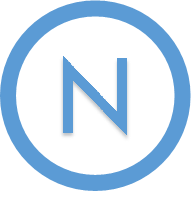 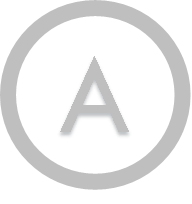 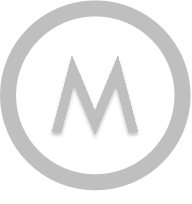 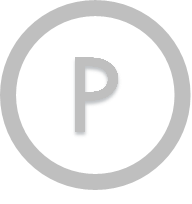 PROVIDE TARGET ILLUMINANCE RECOMMENDED FOR SCIENCE LABS

WORKSTATION BENCHES ARE PRIORITY

AVOID SHELVING, CASEWORK, AND FUME HOODS
NANOMEDICINE
WORKSTATION
63
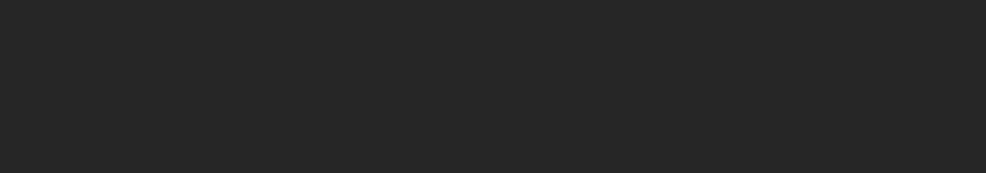 DESIGN SOLUTION
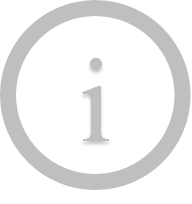 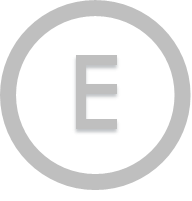 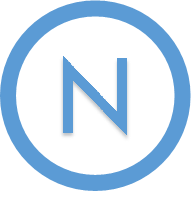 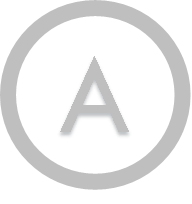 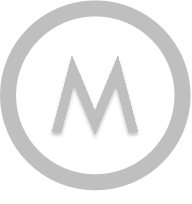 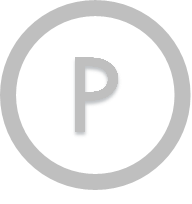 RECESSED LINEAR TROFFER
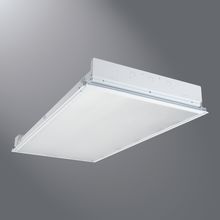 NANOMEDICINE
WORKSTATION
64
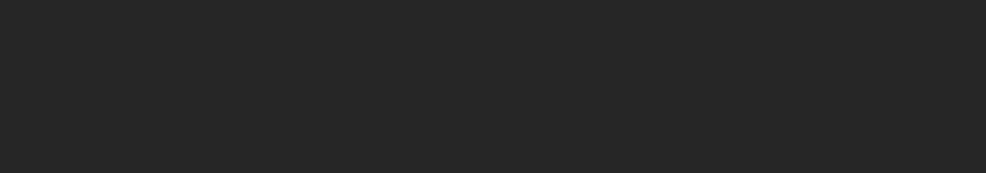 DESIGN SOLUTION
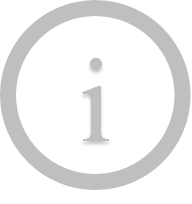 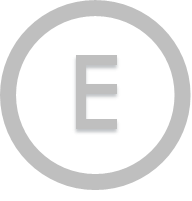 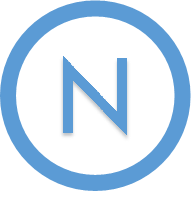 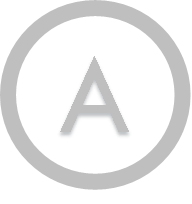 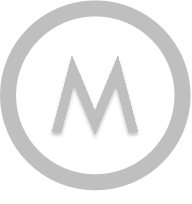 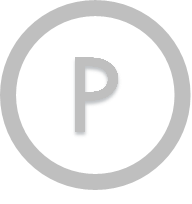 RECESSED LINEAR TROFFER


RECESSED DOWNLIGHTS
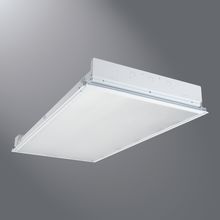 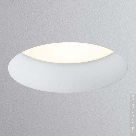 NANOMEDICINE
WORKSTATION
65
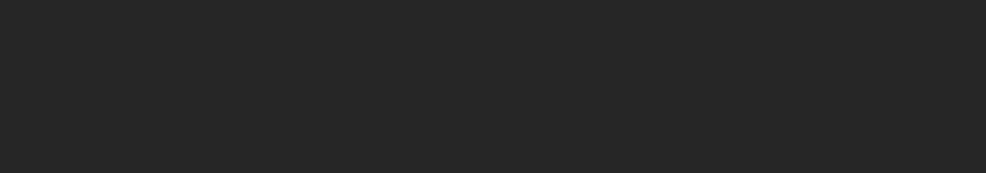 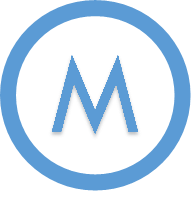 MEETING
ROOM
66
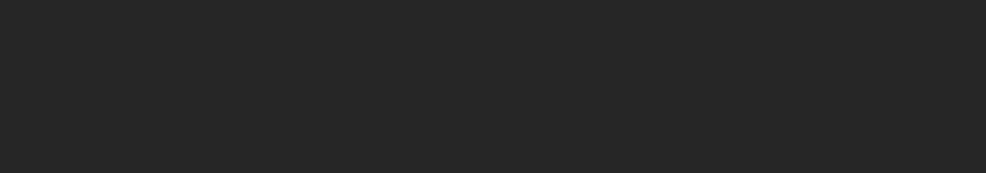 DESIGN CRITERIA
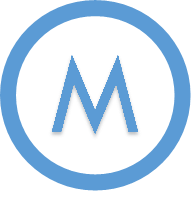 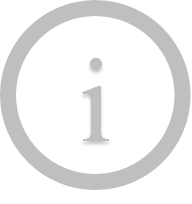 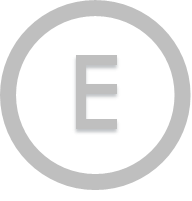 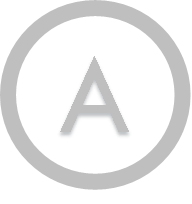 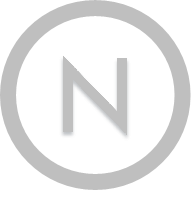 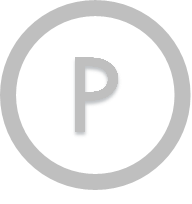 MAINTAIN TARGET ILLUMINANCE RECOMMENDED FOR CONFERENCING

CONSIDER AUDIO - VISUAL EQUIPMENT

APPLY 3 SCHEMATIC CONCEPTS
MEETING
ROOM
67
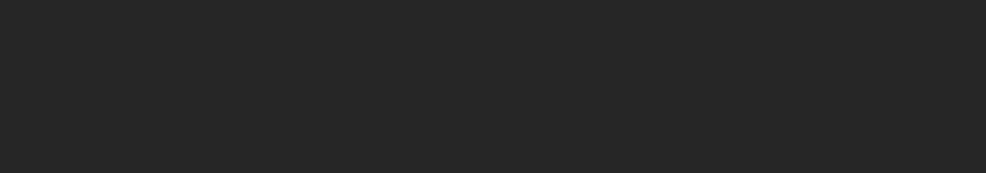 DESIGN CRITERIA
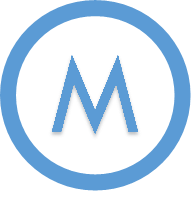 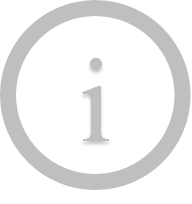 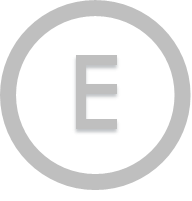 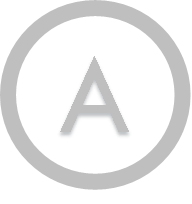 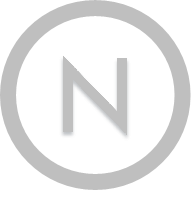 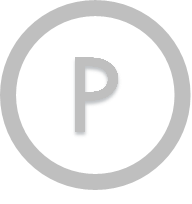 CONFERENCE: MEETINGHORIZANTAL ILLUMINANCE: 300 LUXVERTICAL ILLUMINANCE: 100 LUX

CONFERENCE: AV PRESENTATIONHORIZANTAL ILLUMINANCE: 30 LUXVERTICAL ILLUMINANCE: 30 LUX
 
LIGHTING POWER ALLOWANCESCONFERENCE/MEETING: 1.23 W/FT2
MEETING
ROOM
68
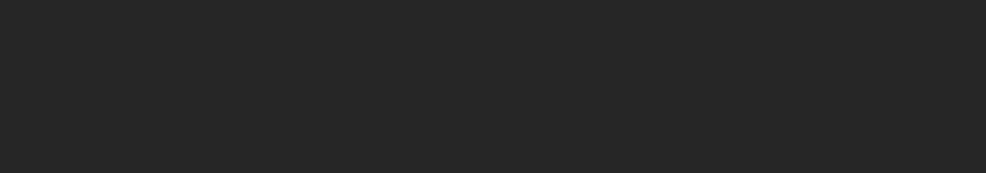 DESIGN SOLUTION
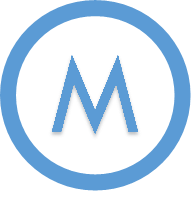 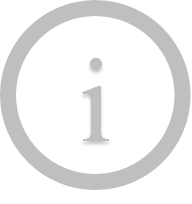 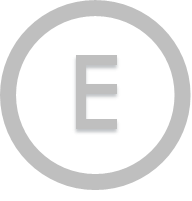 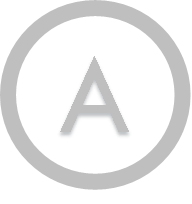 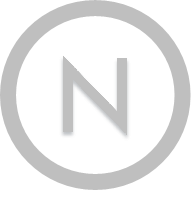 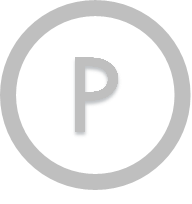 MEETING
ROOM
69
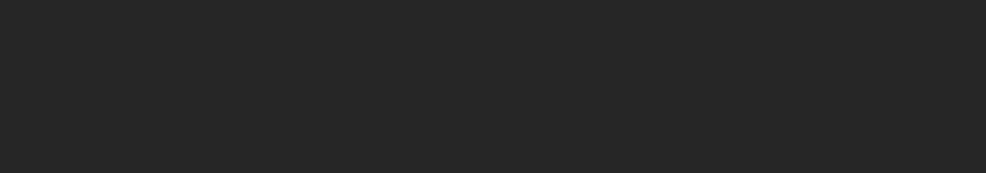 DESIGN SOLUTION
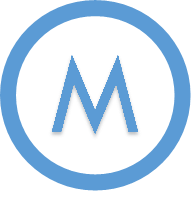 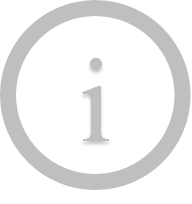 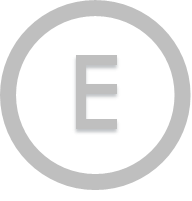 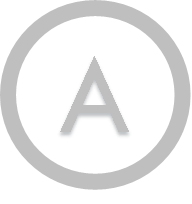 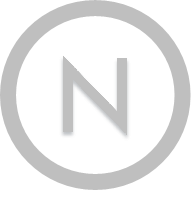 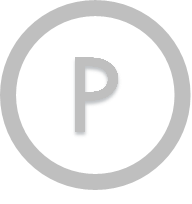 RECESSED LINEAR COVE
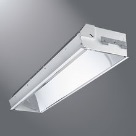 MEETING
ROOM
70
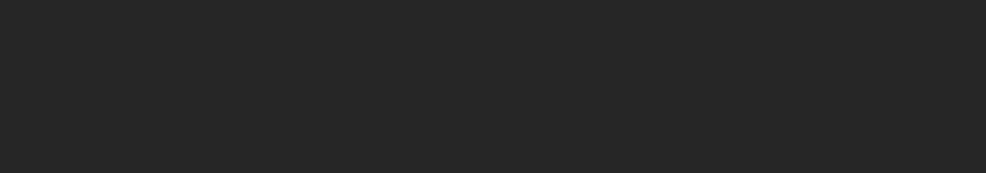 DESIGN SOLUTION
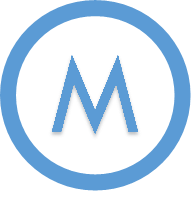 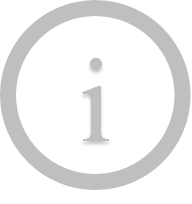 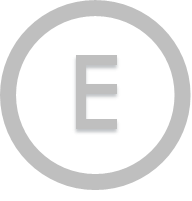 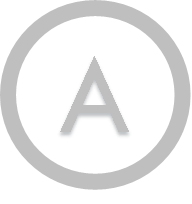 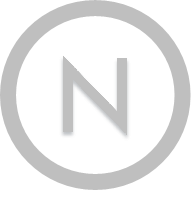 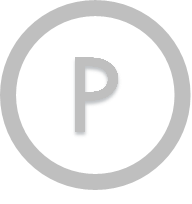 NORTH WALL SECTION VIEW
MEETING
ROOM
71
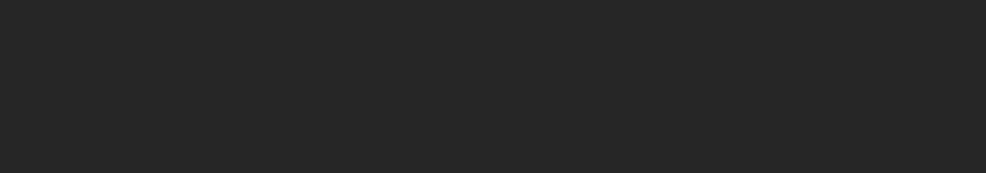 DESIGN SOLUTION
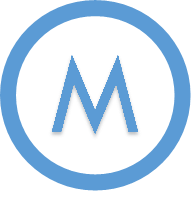 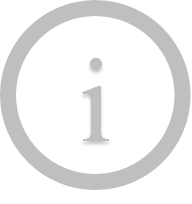 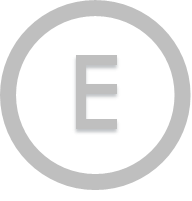 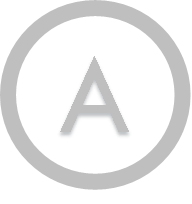 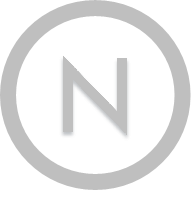 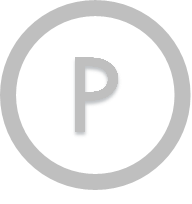 RECESSED LINEAR COVE
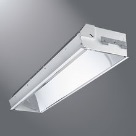 MEETING
ROOM
72
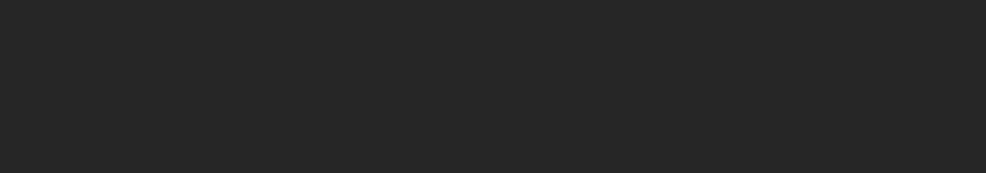 DESIGN SOLUTION
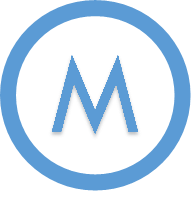 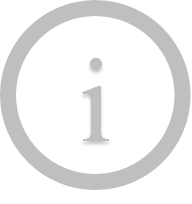 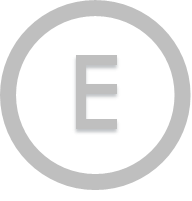 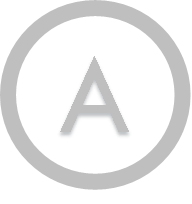 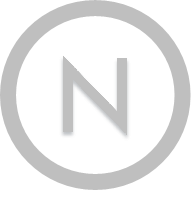 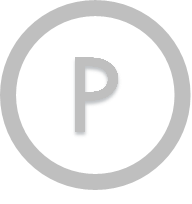 MEETING
ROOM FIRST CONCEPT
73
74
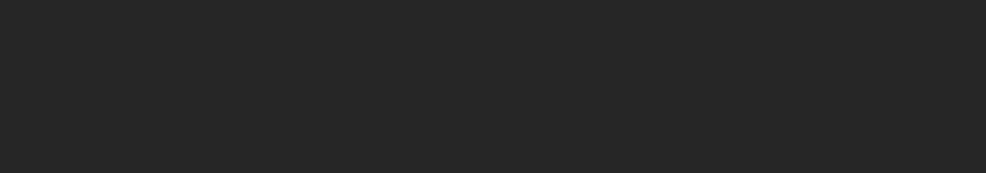 DESIGN SOLUTION
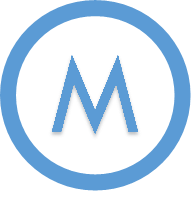 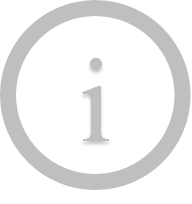 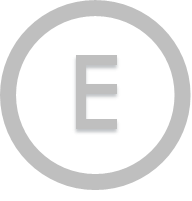 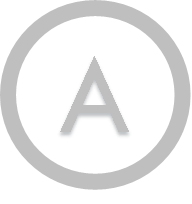 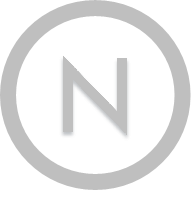 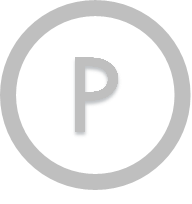 MEETING
ROOM FIRST CONCEPT
75
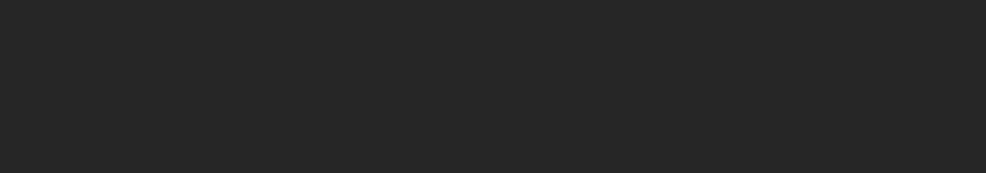 DESIGN SOLUTION
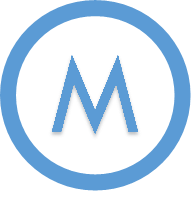 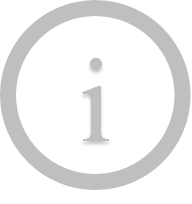 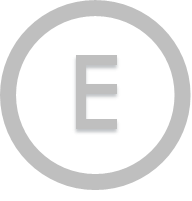 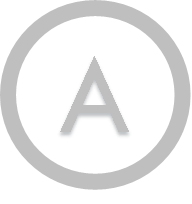 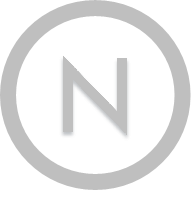 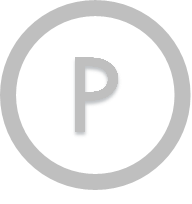 RECESSED LINEAR DOWNLIGHTS
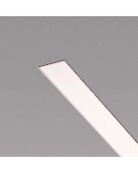 MEETING
ROOM FIRST CONCEPT
76
77
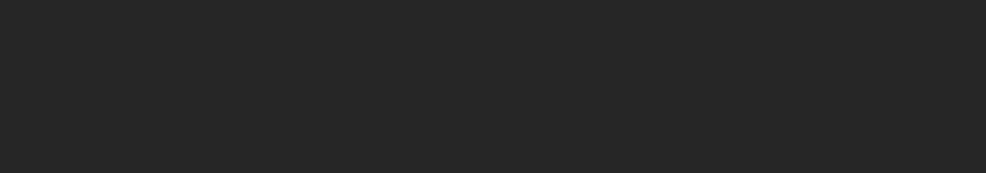 DESIGN SOLUTION
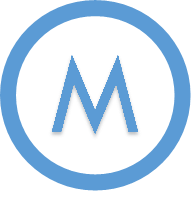 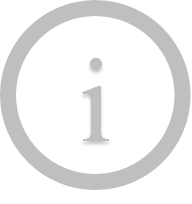 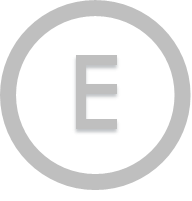 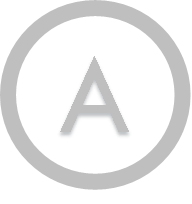 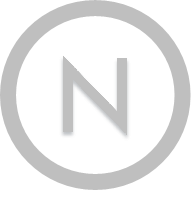 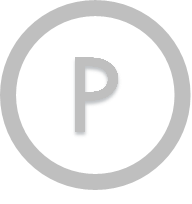 MEETING
ROOM SECOND CONCEPT
78
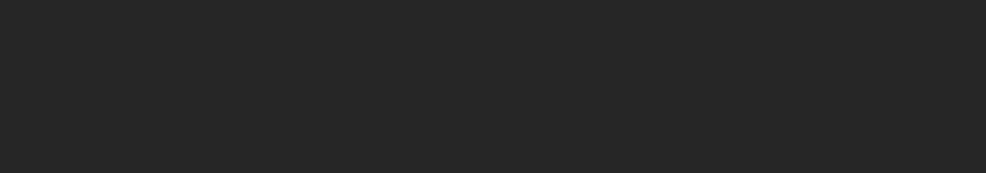 DESIGN SOLUTION
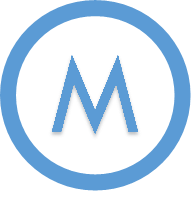 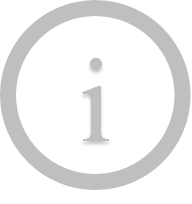 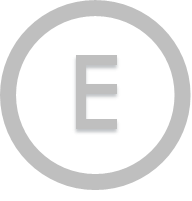 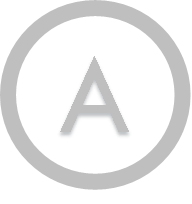 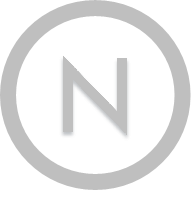 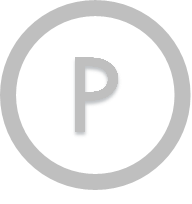 RECESSED DOWNLIGHTS


RECESSED WALL – WASHERS
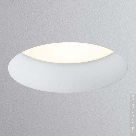 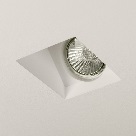 MEETING
ROOM SECOND CONCEPT
79
80
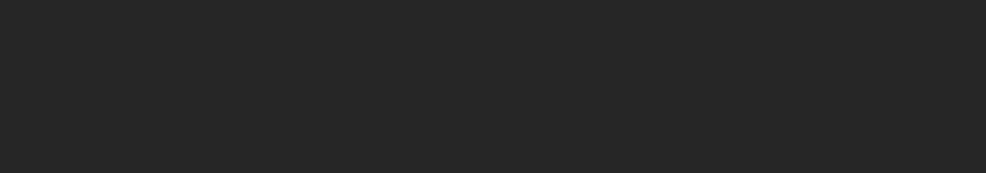 DESIGN SOLUTION
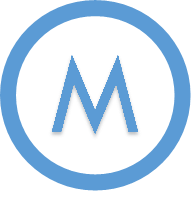 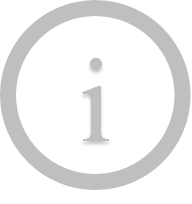 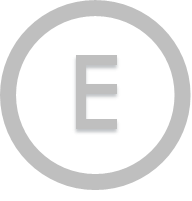 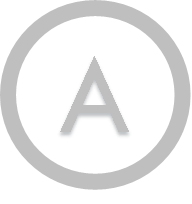 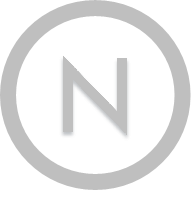 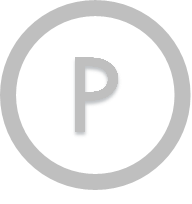 MEETING
ROOM THIRD CONCEPT
81
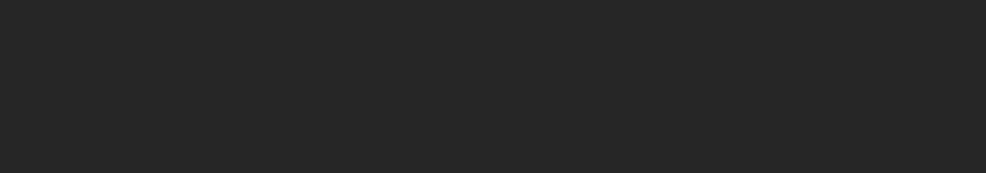 DESIGN SOLUTION
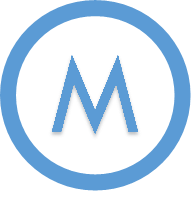 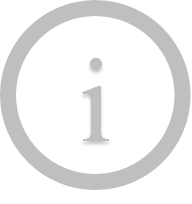 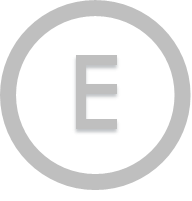 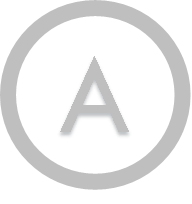 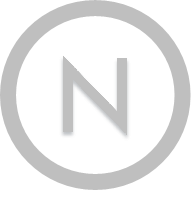 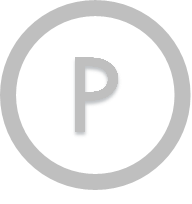 RECESSED 4 X 4 TROFFERS
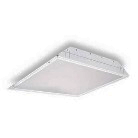 MEETING
ROOM THIRD CONCEPT
82
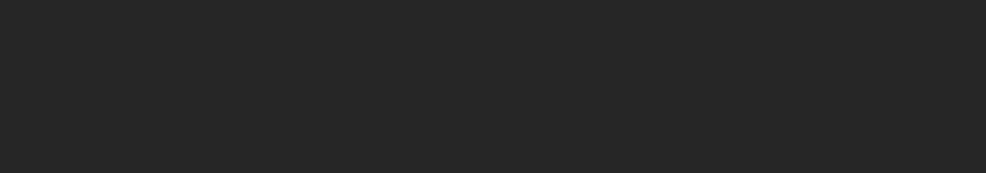 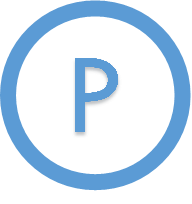 EXTERIOR
PLAZA
83
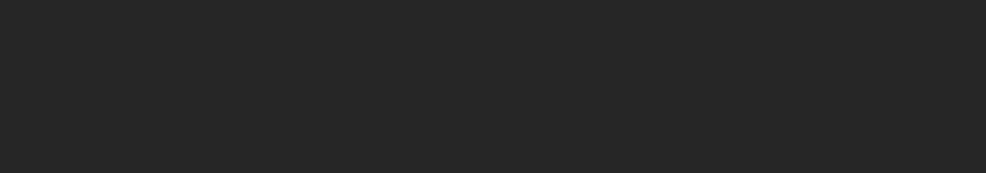 DESIGN CRITERIA
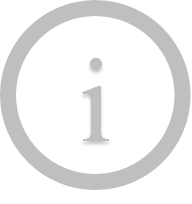 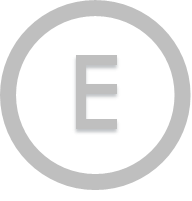 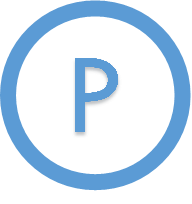 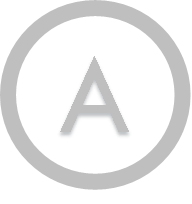 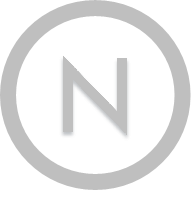 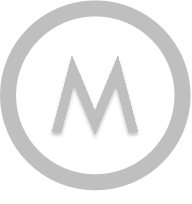 ASSUMED HIGH ACTIVITY AREAS
 
APPLY MODERATELY HIGH AMBIENT LIGHTING SCHEME

FACIAL RECOGNITION
N
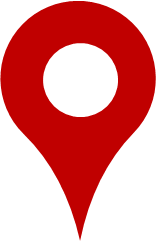 EXTERIOR
PLAZA
84
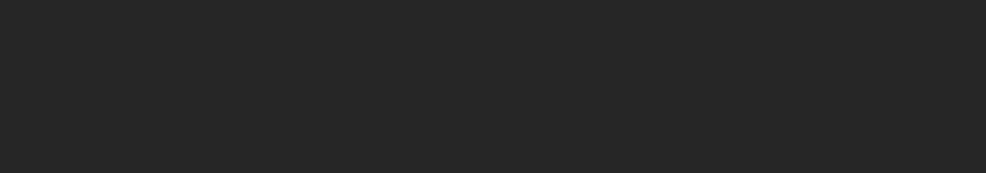 DESIGN CRITERIA
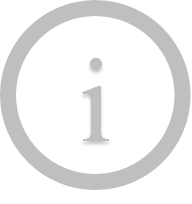 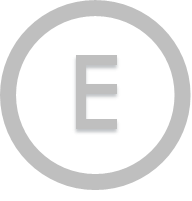 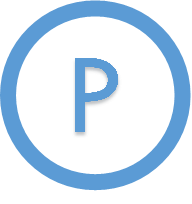 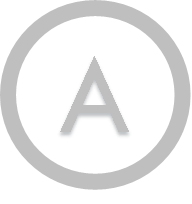 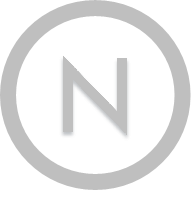 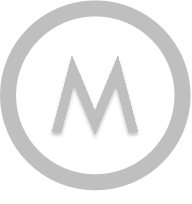 PLAZAS AND TOWN SQUARESHORIZANTAL ILLUMINANCE: 6 LUXVERTICAL ILLUMINANCE: 2 LUX

RAMPS, STAIRS AND STEPSHORIZANTAL ILLUMINANCE: 8 LUXVERTICAL ILLUMINANCE: 4 LUX
 
LIGHTING POWER ALLOWANCESWALKWAYS < 10 FT WIDE: 0.8 W/FT2PLAZA AREAS: 0.8 W/FT2STAIRWAYS: 0.8 W/FT2LANDSCAPING: 0.8 W/FT2
N
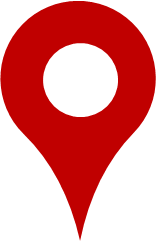 EXTERIOR
PLAZA
85
86
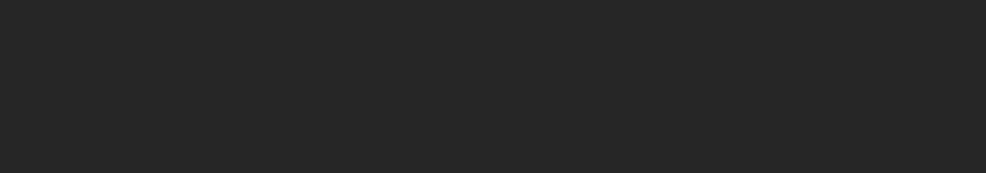 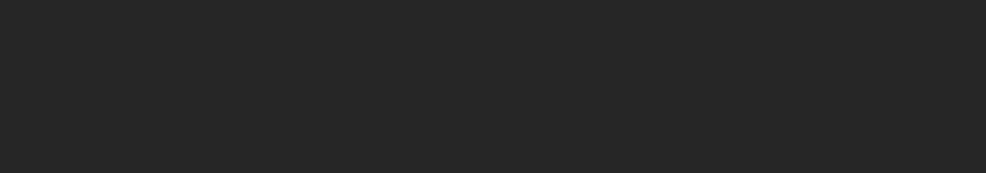 N
87
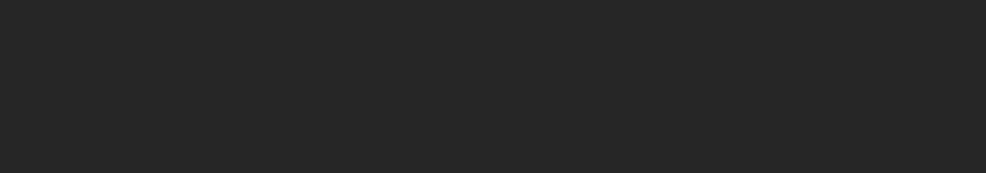 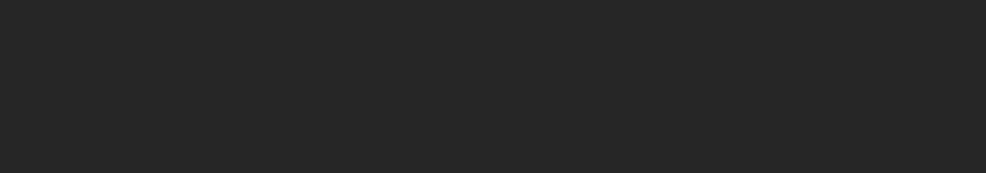 N
88
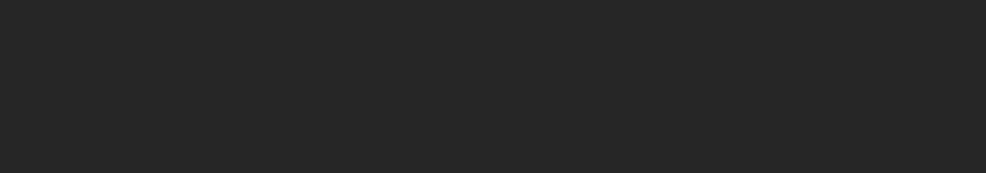 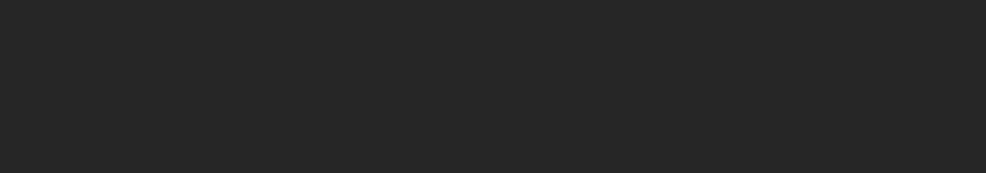 89
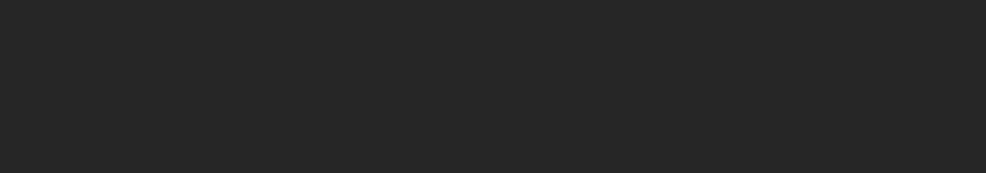 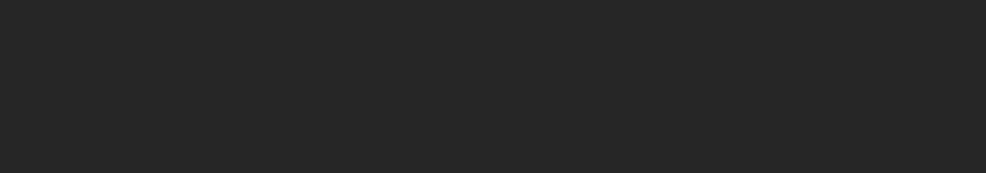 90
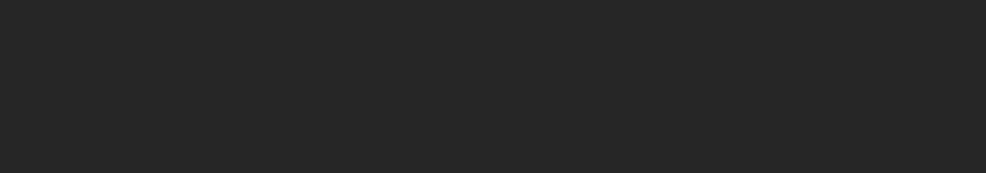 DESIGN SOLUTION
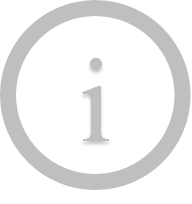 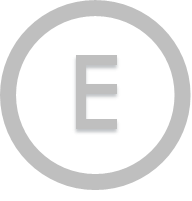 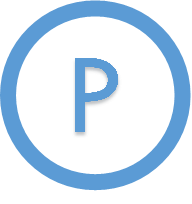 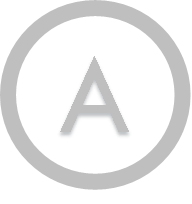 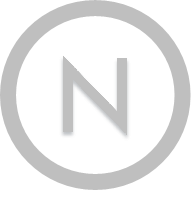 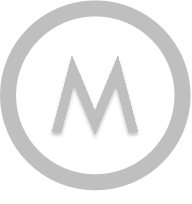 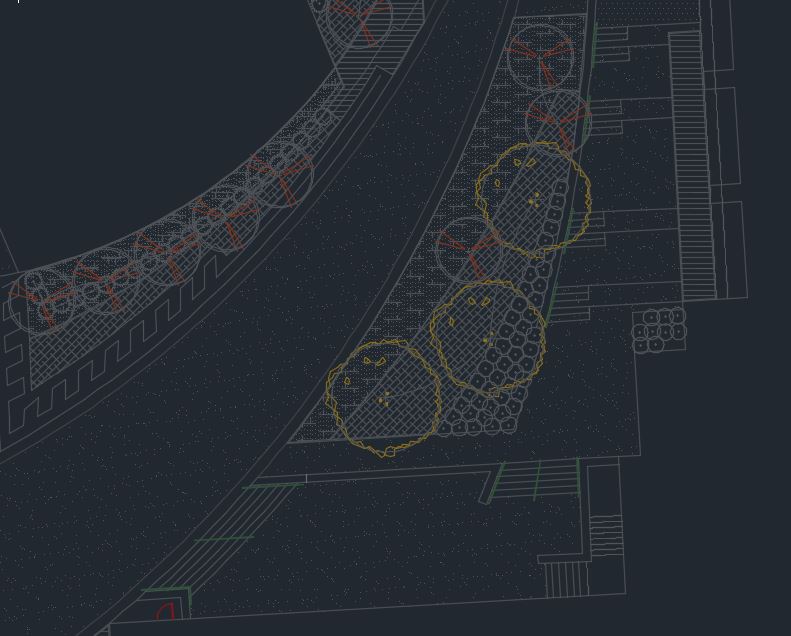 N
EXTERIOR
PLAZA
91
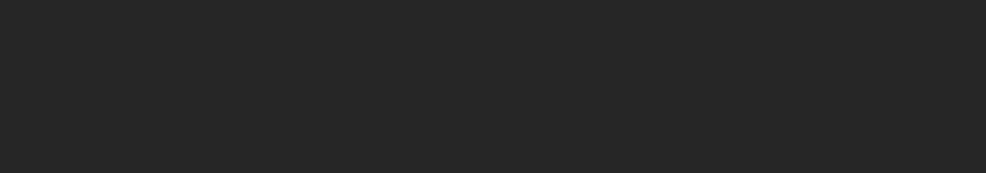 DESIGN SOLUTION
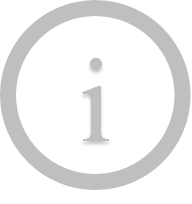 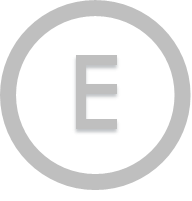 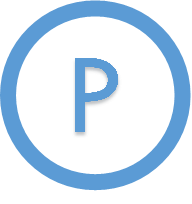 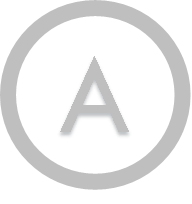 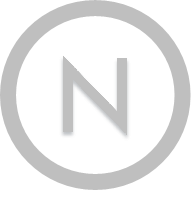 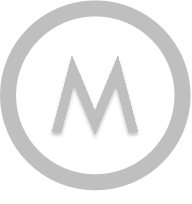 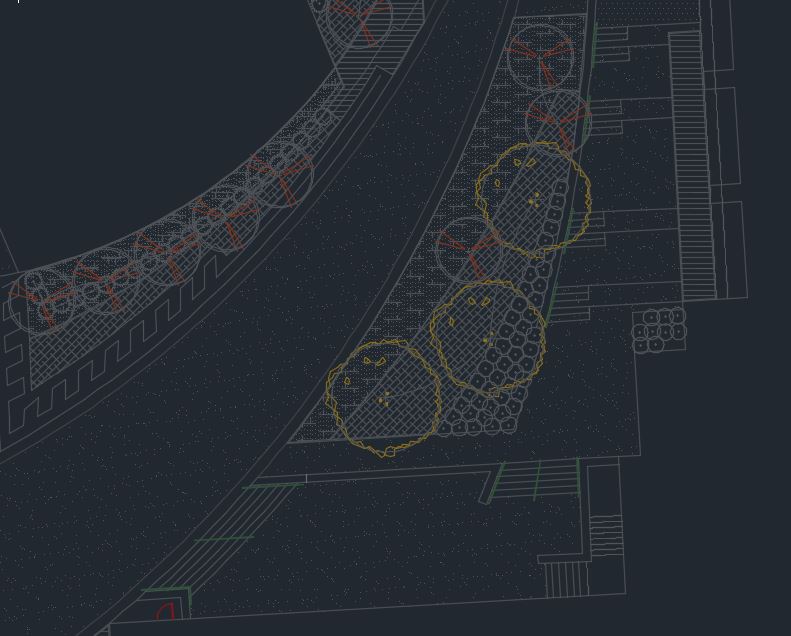 HANDRAIL LIGHTING
N
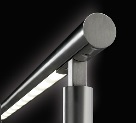 EXTERIOR
PLAZA
92
93
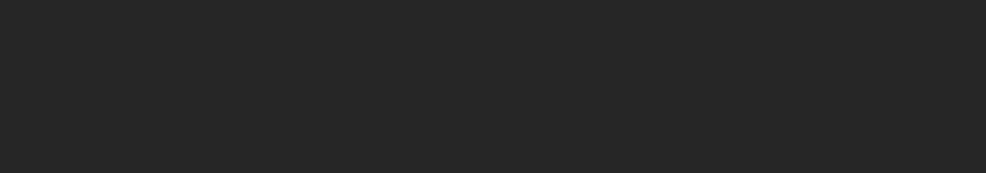 DESIGN SOLUTION
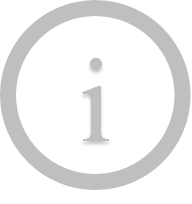 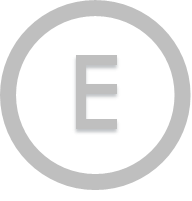 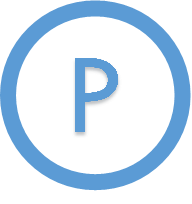 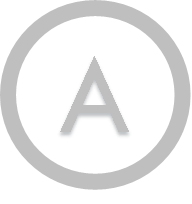 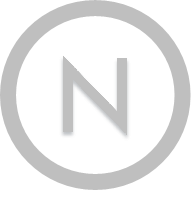 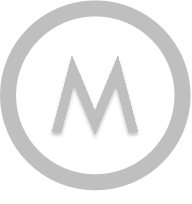 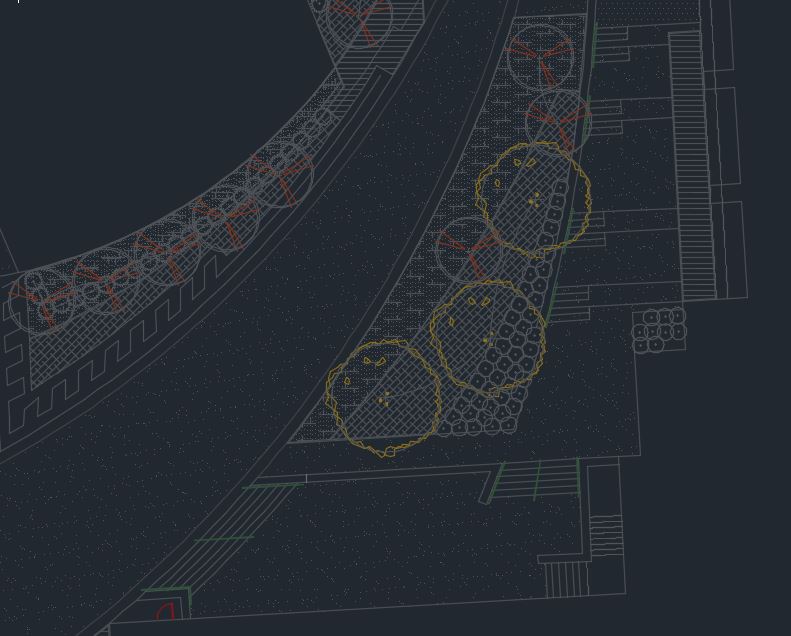 HANDRAIL LIGHTING
N
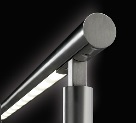 EXTERIOR
PLAZA
94
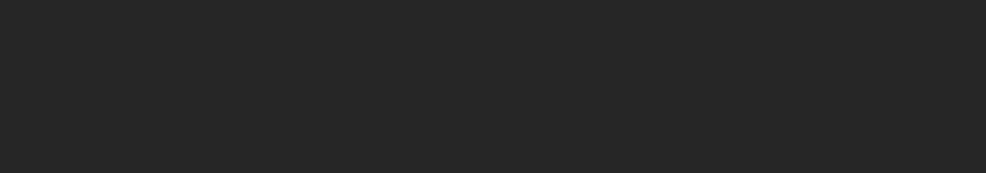 DESIGN SOLUTION
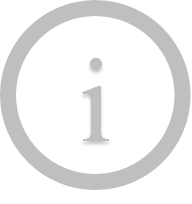 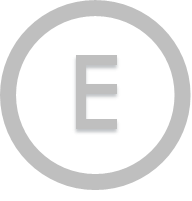 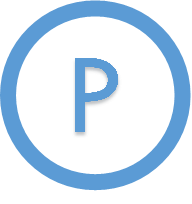 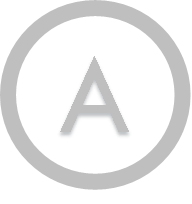 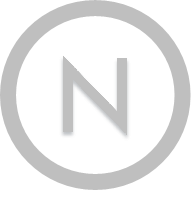 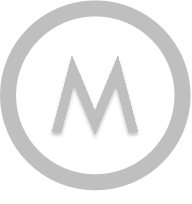 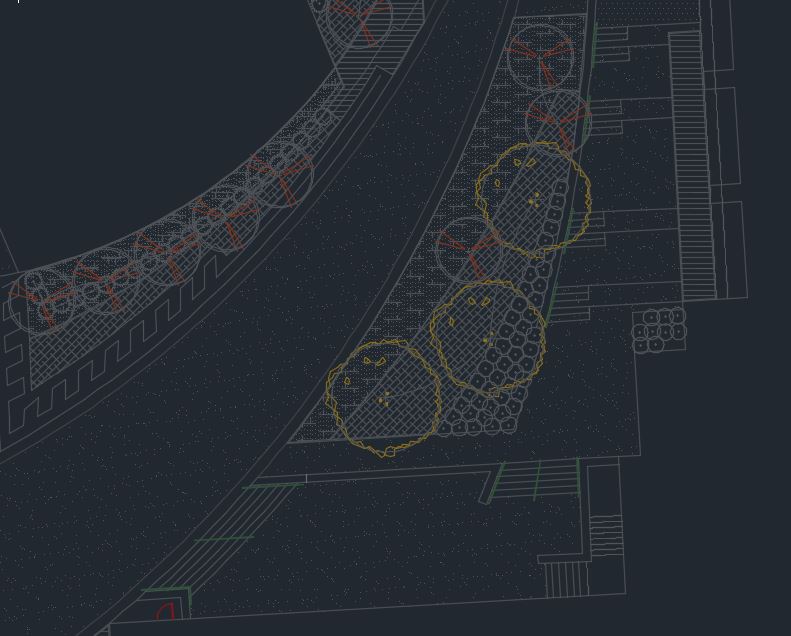 HANDRAIL LIGHTING


FLOOD LIGHTS
N
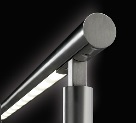 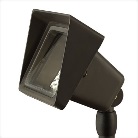 EXTERIOR
PLAZA
95
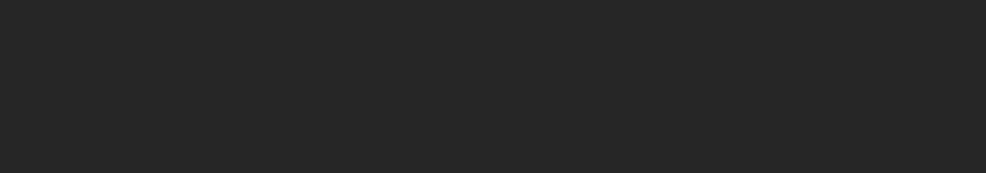 DESIGN SOLUTION
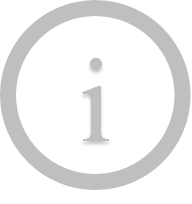 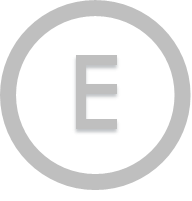 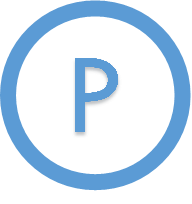 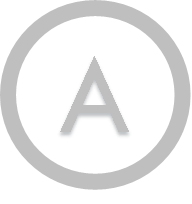 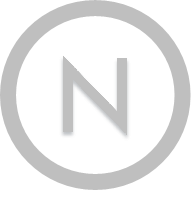 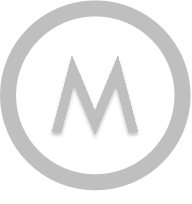 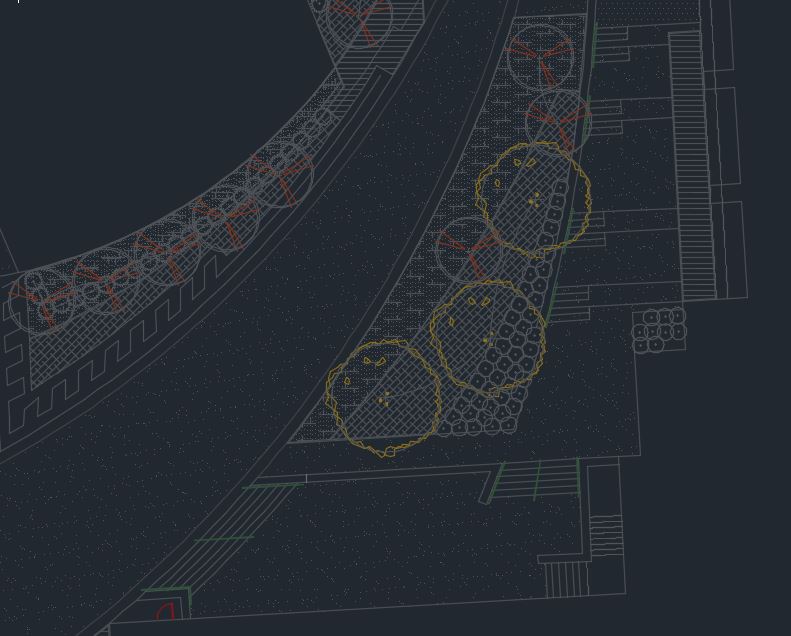 HANDRAIL LIGHTING


FLOOD LIGHTS


BOLLARDS
N
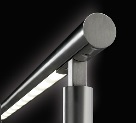 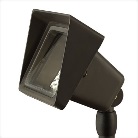 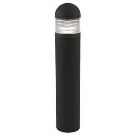 EXTERIOR
PLAZA
96
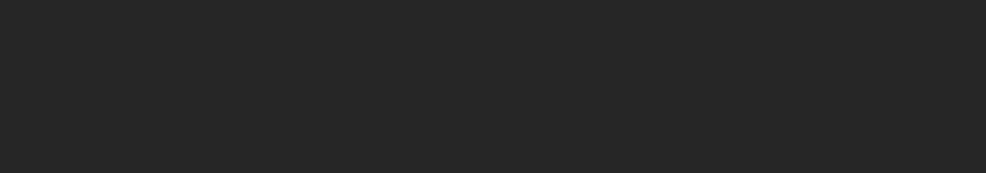 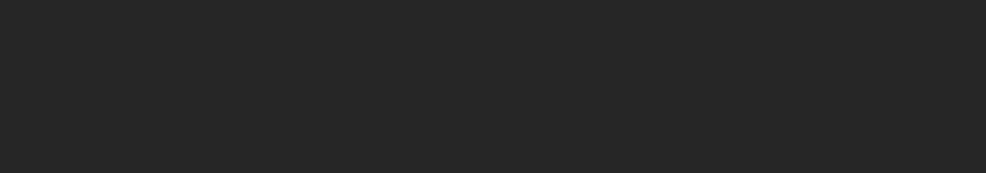 97
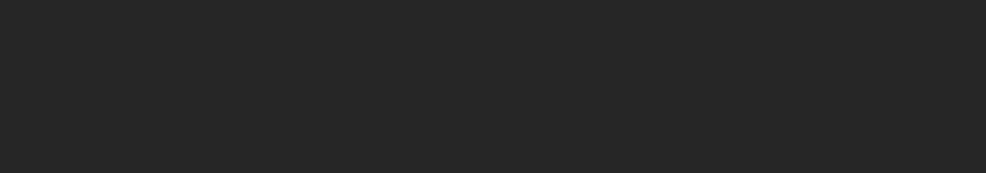 DESIGN SOLUTION
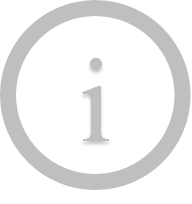 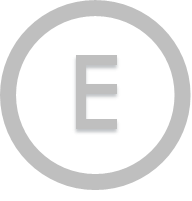 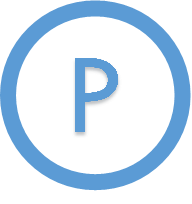 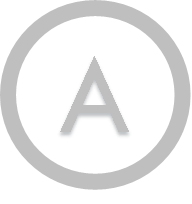 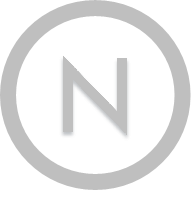 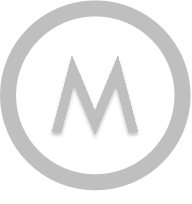 HANDRAIL LIGHTING


FLOOD LIGHTS


BOLLARDS
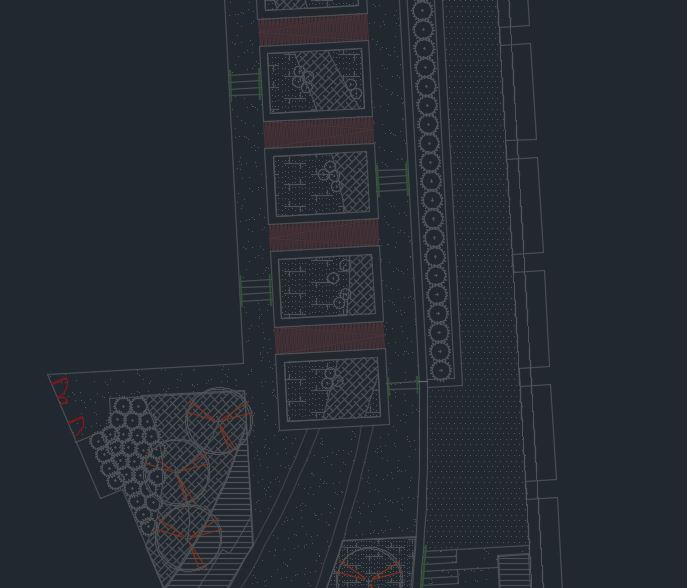 N
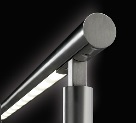 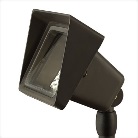 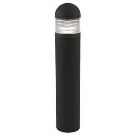 EXTERIOR
PLAZA
98
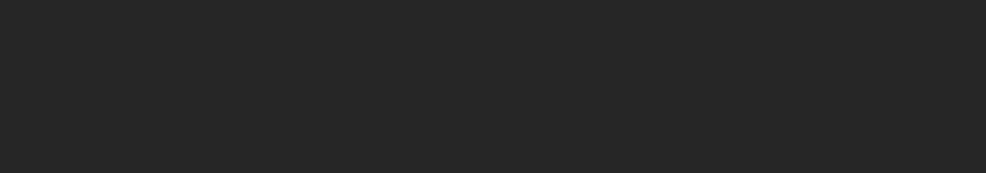 DESIGN SOLUTION
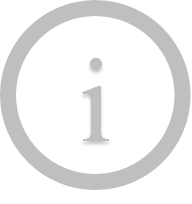 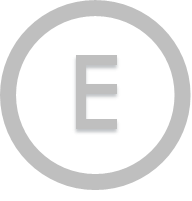 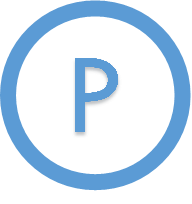 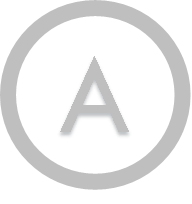 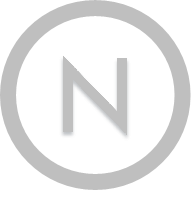 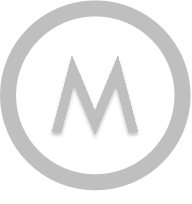 HANDRAIL LIGHTING


FLOOD LIGHTS


BOLLARDS


EXTERIOR TAPE LIGHT
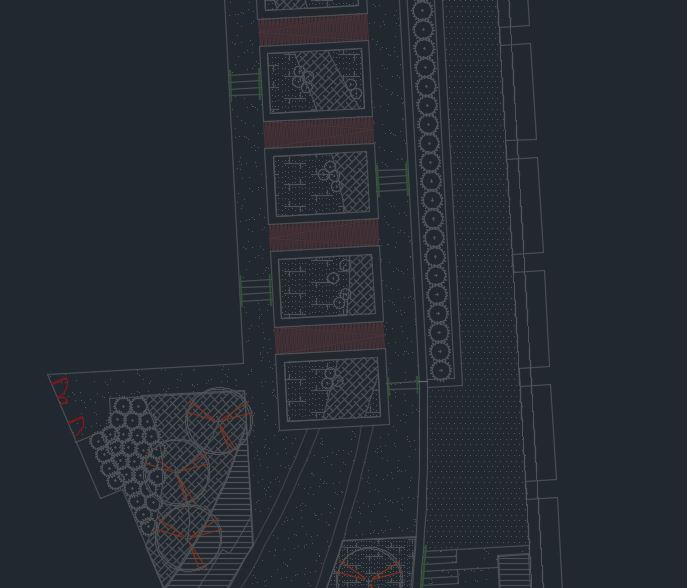 N
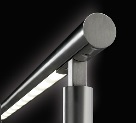 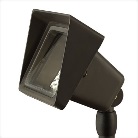 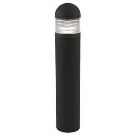 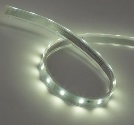 EXTERIOR
PLAZA
99
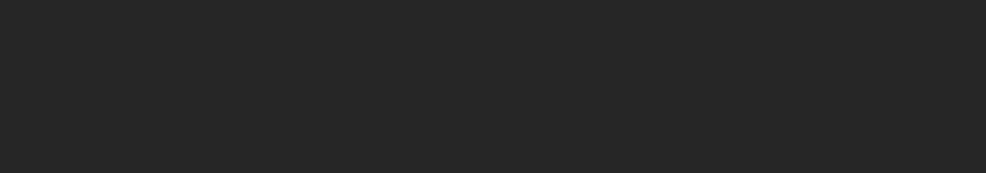 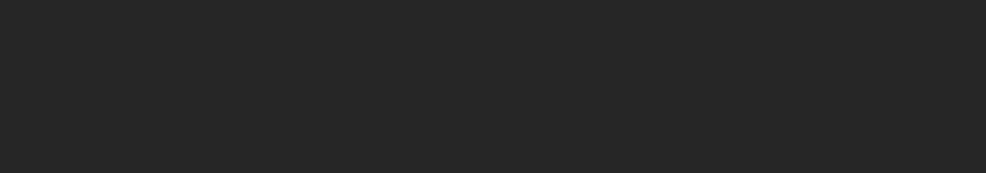 100
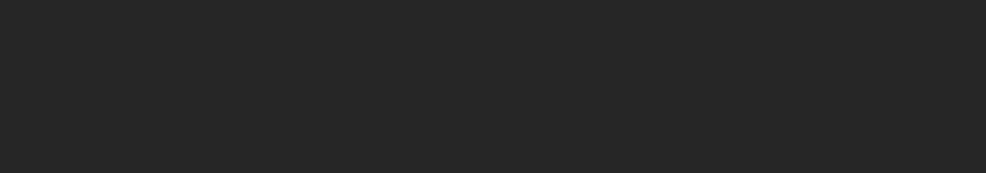 DESIGN SOLUTION
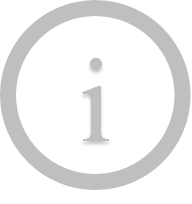 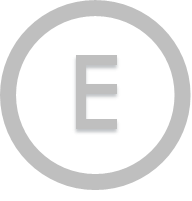 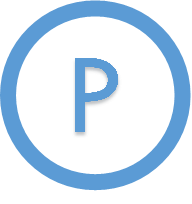 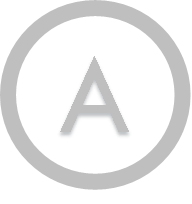 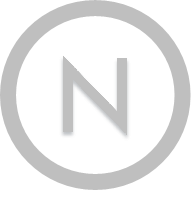 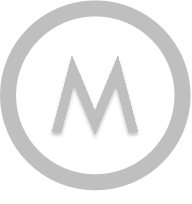 HANDRAIL LIGHTING


FLOOD LIGHTS


BOLLARDS


EXTERIOR TAPE LIGHT
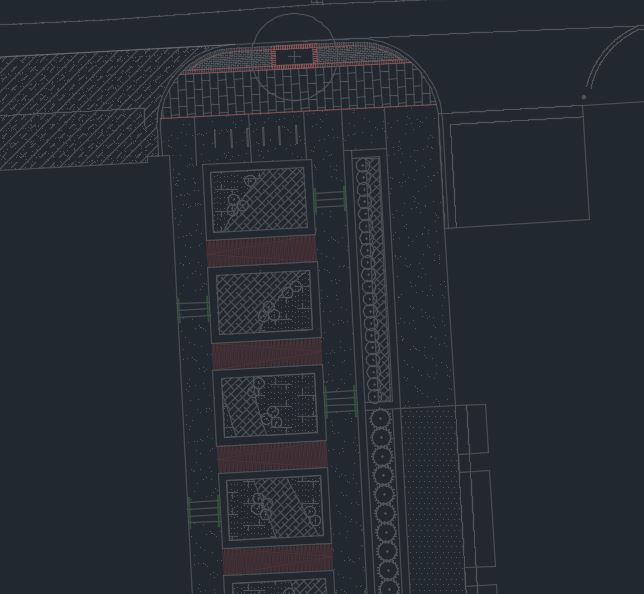 N
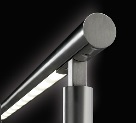 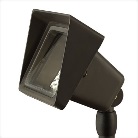 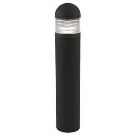 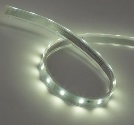 EXTERIOR
PLAZA
101
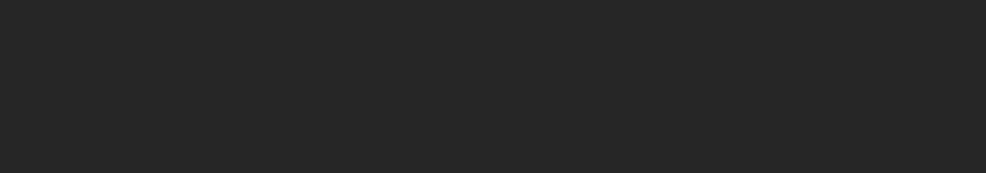 HEALTH SCIENCE FACILITY III
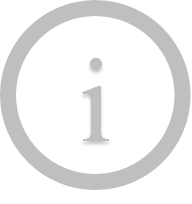 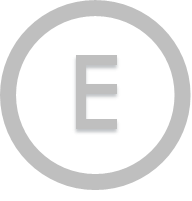 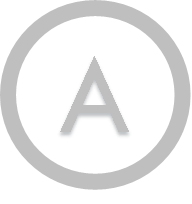 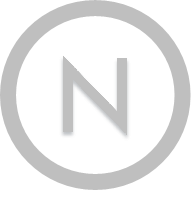 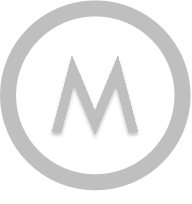 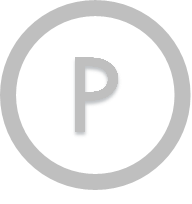 UNIVERSITY OF BALTIMORE – MARYLAND NEWEST RESEARCH FACILITY
FINAL
THOUGHTS
102
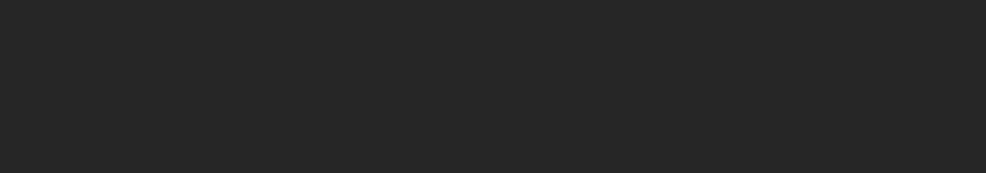 HEALTH SCIENCE FACILITY III
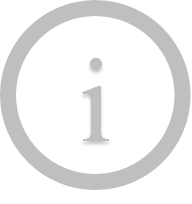 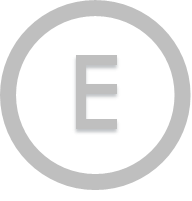 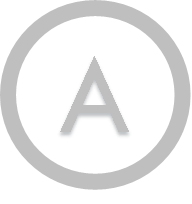 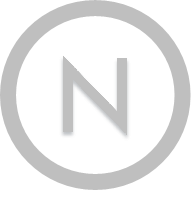 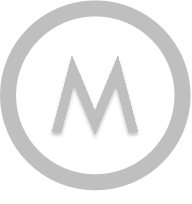 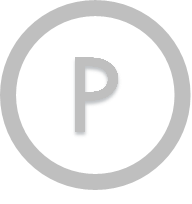 UNIVERSITY OF BALTIMORE – MARYLAND NEWEST RESEARCH FACILITY

THEME OF BIOLUMINESCENCE
FINAL
THOUGHTS
103
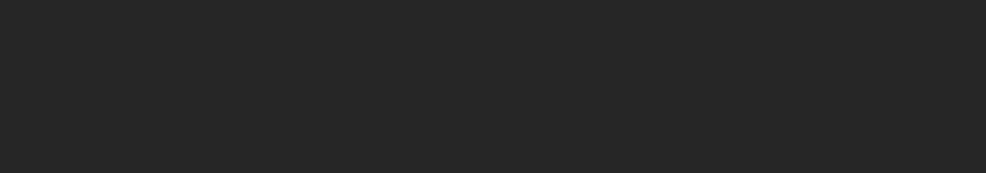 HEALTH SCIENCE FACILITY III
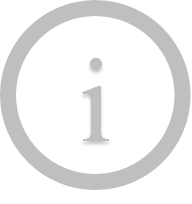 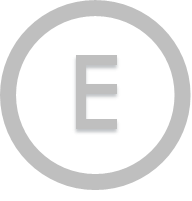 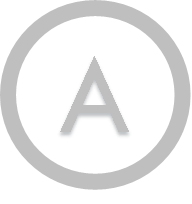 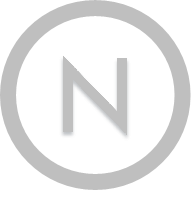 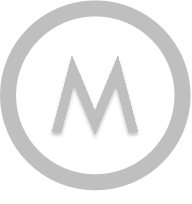 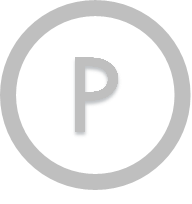 UNIVERSITY OF BALTIMORE – MARYLAND NEWEST RESEARCH FACILITY

THEME OF BIOLUMINESCENCE 

PSYCHOLOGICAL IMPRESSION OF SPACIOUSNESS
FINAL
THOUGHTS
104
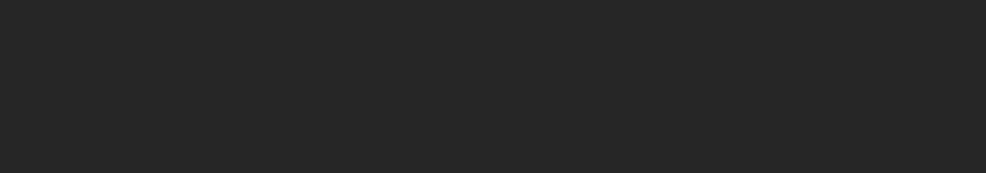 HEALTH SCIENCE FACILITY III
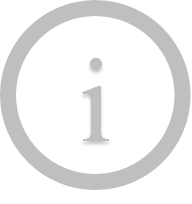 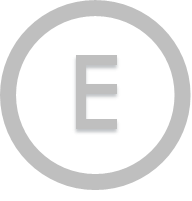 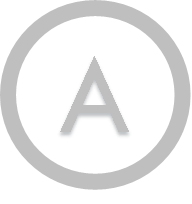 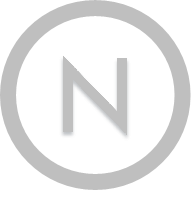 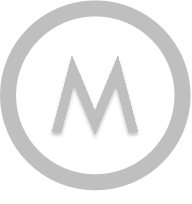 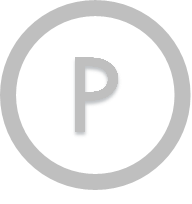 UNIVERSITY OF BALTIMORE – MARYLAND NEWEST RESEARCH FACILITY

THEME OF BIOLUMINESCENCE 

PSYCHOLOGICAL IMPRESSION OF SPACIOUSNESS

THREE SCHEMATIC CONCEPTS
FINAL
THOUGHTS
105
REFERENCES
ASHRAE Standard 90.1 – Energy Standard for Buildings Except Low-Rise Residential Buildings. 2013 ed. N.P.: ASHRAE, n.d. Print.

DiLaura, David, Kevin Houser, Richard Mistrick, and Gary Steffy. Illuminating Engineering Society The Lighting Handbook. 10th ed. N.p.: ISENA, n.d. N. pag. Print. 

Images provided by Barton Malow and HOK.
106